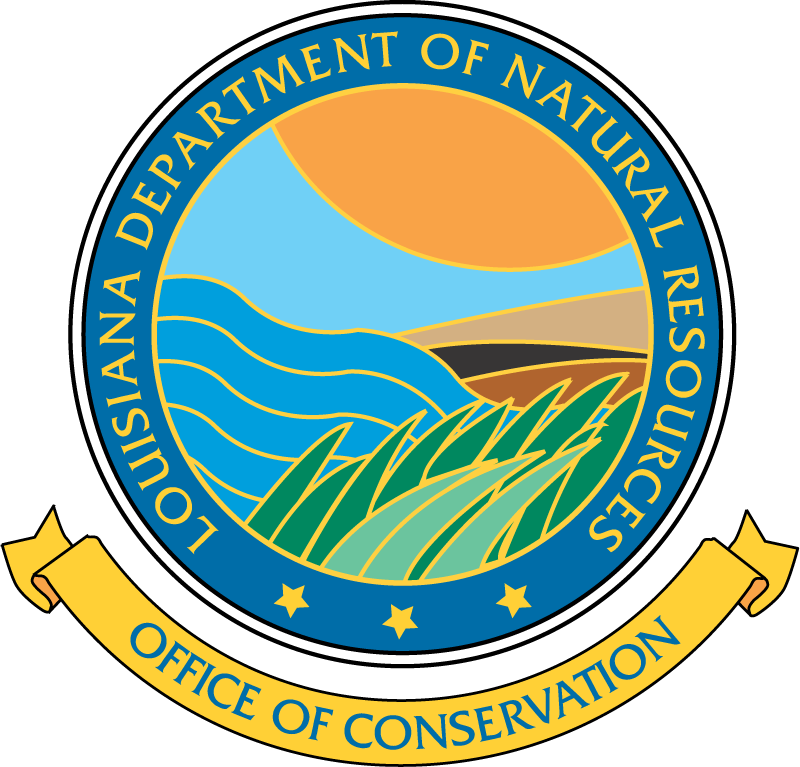 Office of Conservation
Injection and Mining Division
USDW Search
Utilizing the DNR website and SONRIS to perform an unofficial USDW search
Underground Source of Drinking WaterDefinition
An Underground Source of Drinking Water is defined by the United States Environmental Protection Agency as:
An aquifer or its portion which supplies any public water system; or
An aquifer or its portion which contains a sufficient quantity of ground water to supply a public water system; and
Currently supplies drinking water for human consumption; or
Contains fewer than 10,000 mg/l total dissolved solids and which is not an exempted aquifer.
2
Determining the Base of the USDWUsing an Electric Log
The IMD typically uses the deep induction curve on an e-log to define the base of the USDW.  The following guidelines are used:
Ground surface to 1,000 feet: 3 ohms or greater is considered USDW;
1,000 feet to 2,000 feet: 2 ½ ohms or greater is considered USDW; &
2,000 feet and deeper: 2 ohms or greater is considered USDW
The base of the USDW is established at the base of the sand unit that contains the lowermost USDW with an isolating shale beneath it.
100 feet of net shale must exist between the top of the zone and the base of the USDW.
3
Determining USDW on Electric Logs – Example
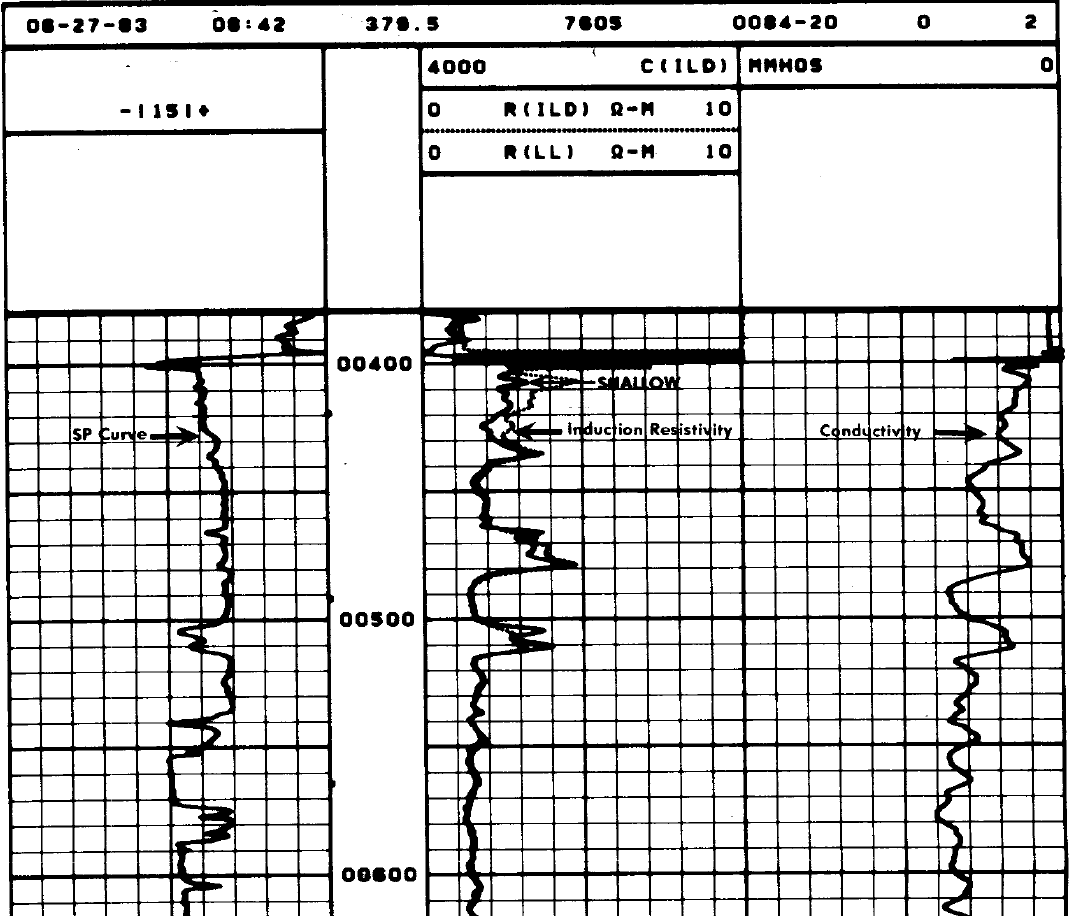 Base of a Sand Unit Confined by > 30 - 40’ of Shale
USDW ≥ 3 ohms from 0’ – 1000’
4
Determining USDW on Electric Logs – Example #1
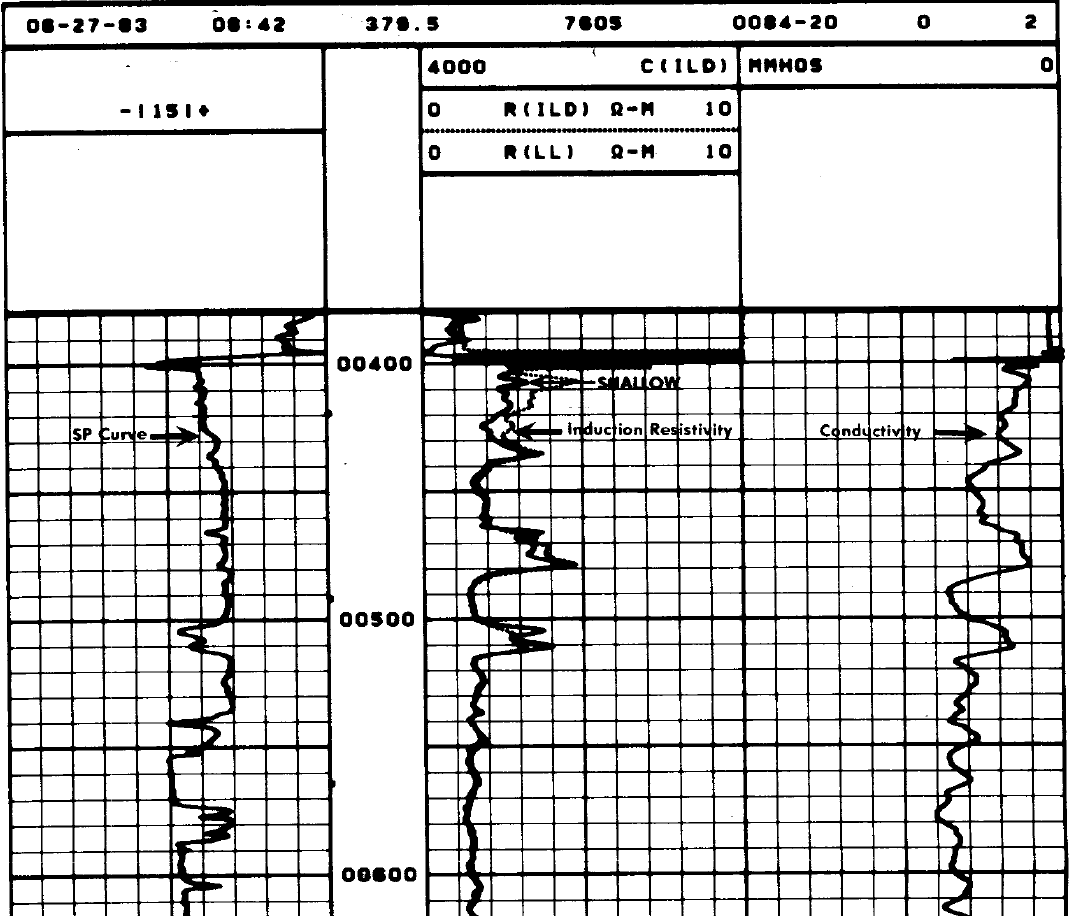 USDW at
515 FEET
5
Resistivity Curve
Ground surface to 1,000 feet: 3 ohms or greater
1,000 feet to 2,000 feet: 2 ½ ohms or greater
2,000 feet and deeper: 2 ohms or greater
Establish at the base of the sand unit 
100 feet of net shale between USDW & Top of Zone
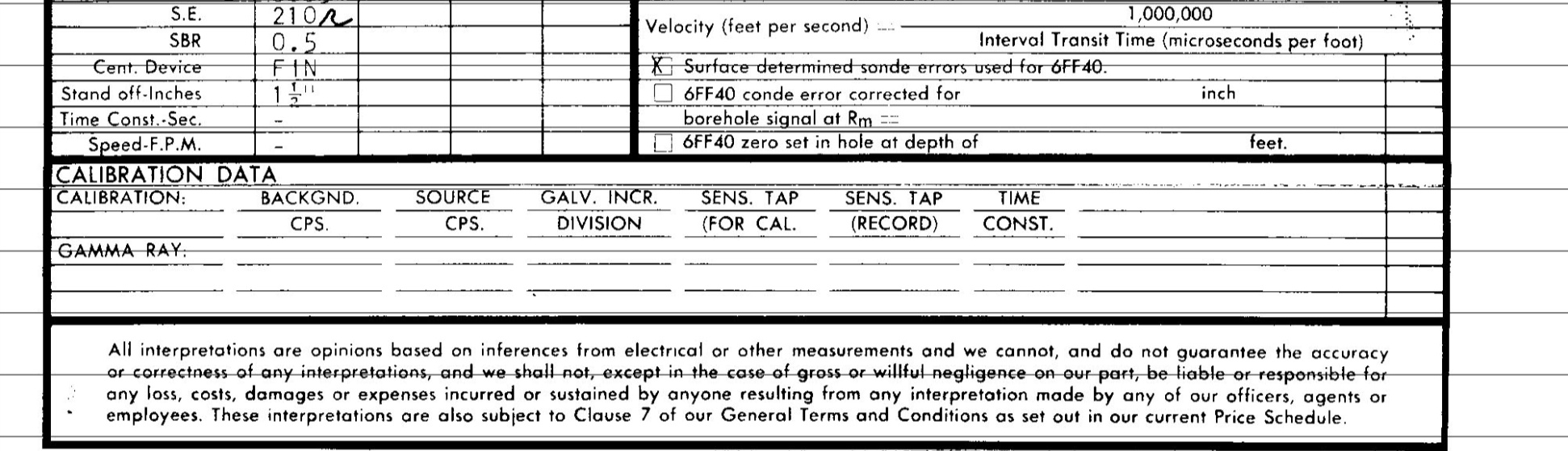 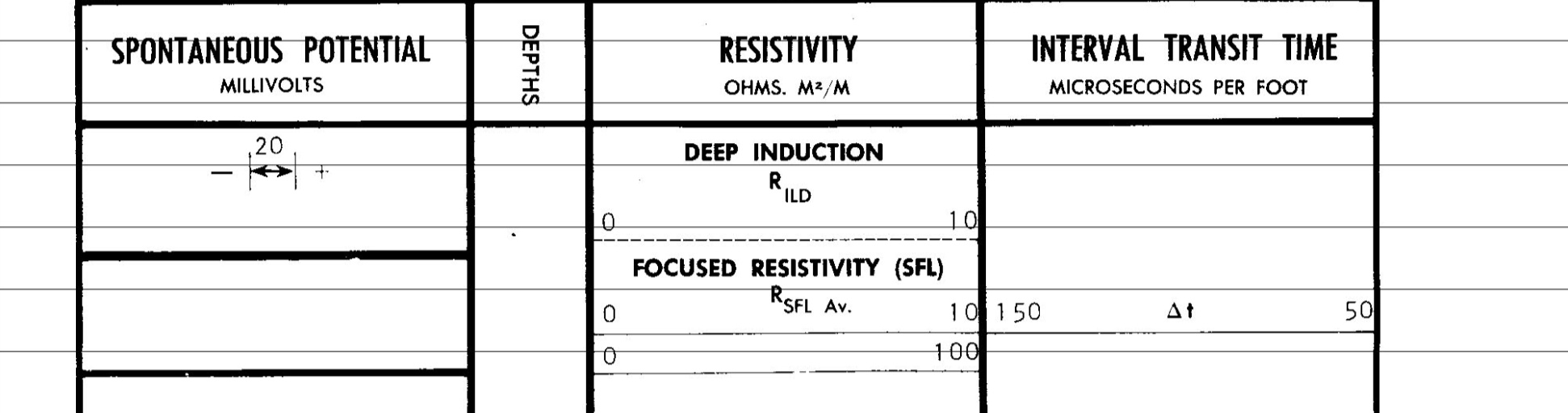 6
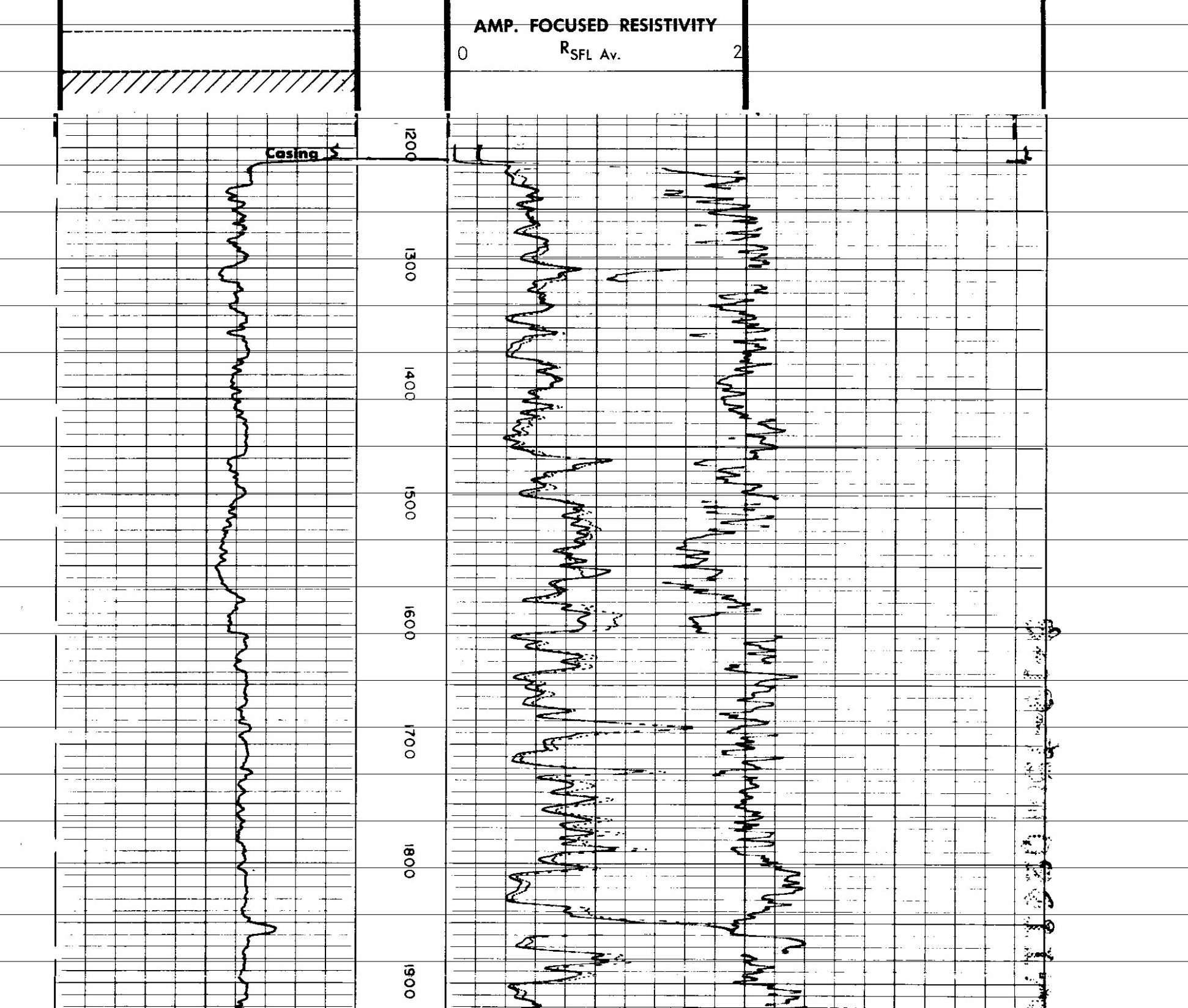 USDW ≥ 2 ½ ohms from 1000’ – 2000’
7
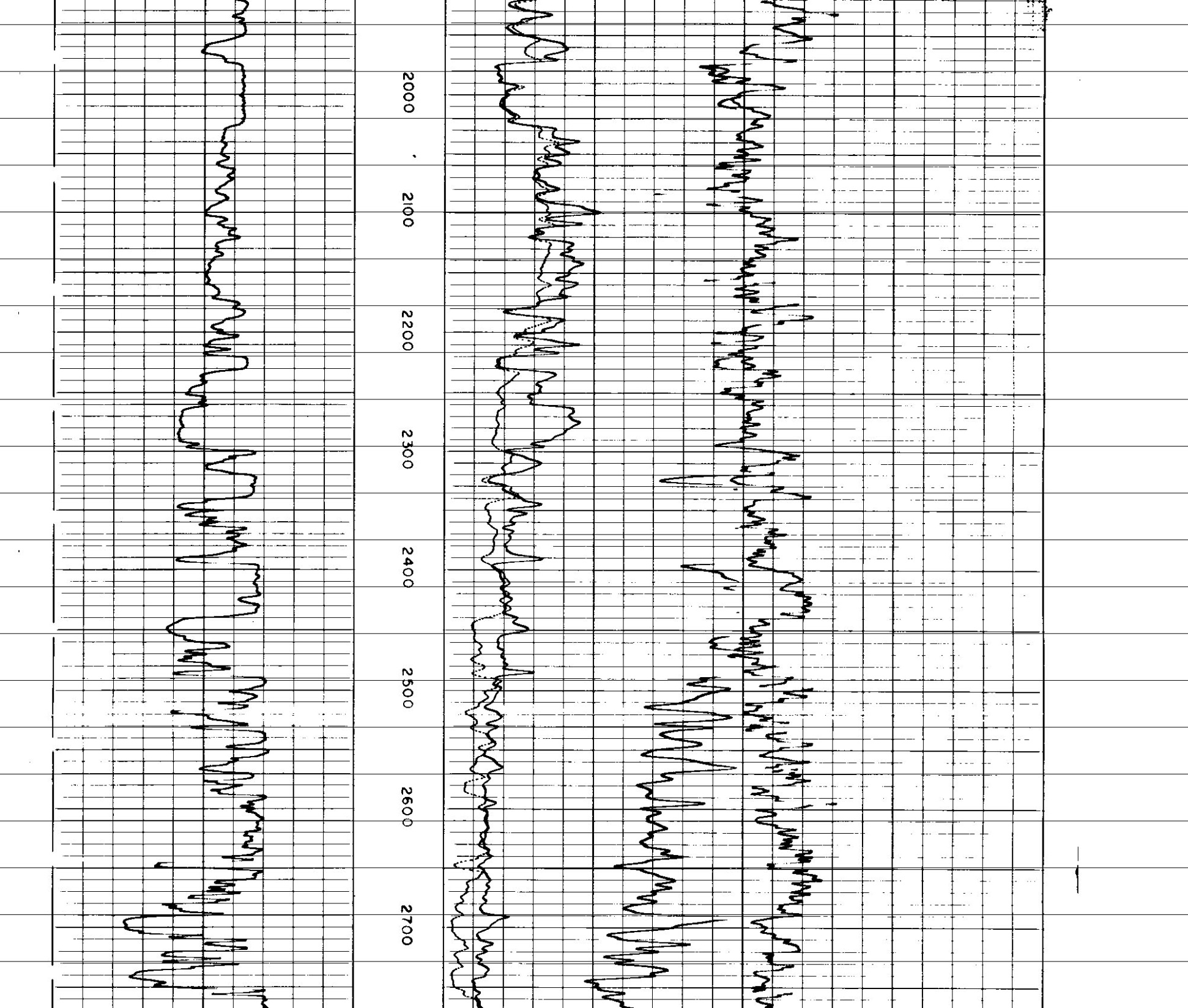 2000’
USDW ≥ 2 ohms 2000’ and Deeper
8
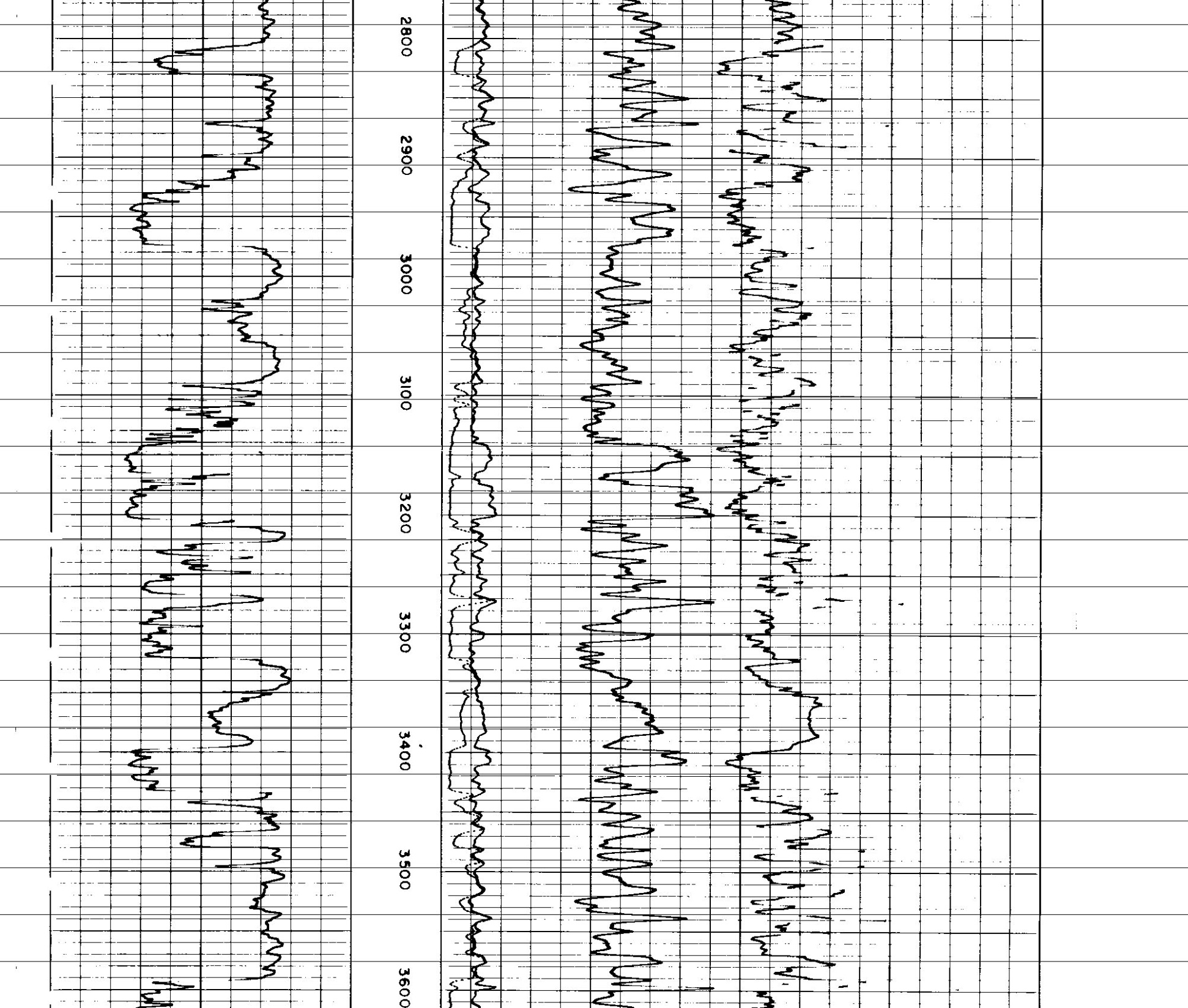 9
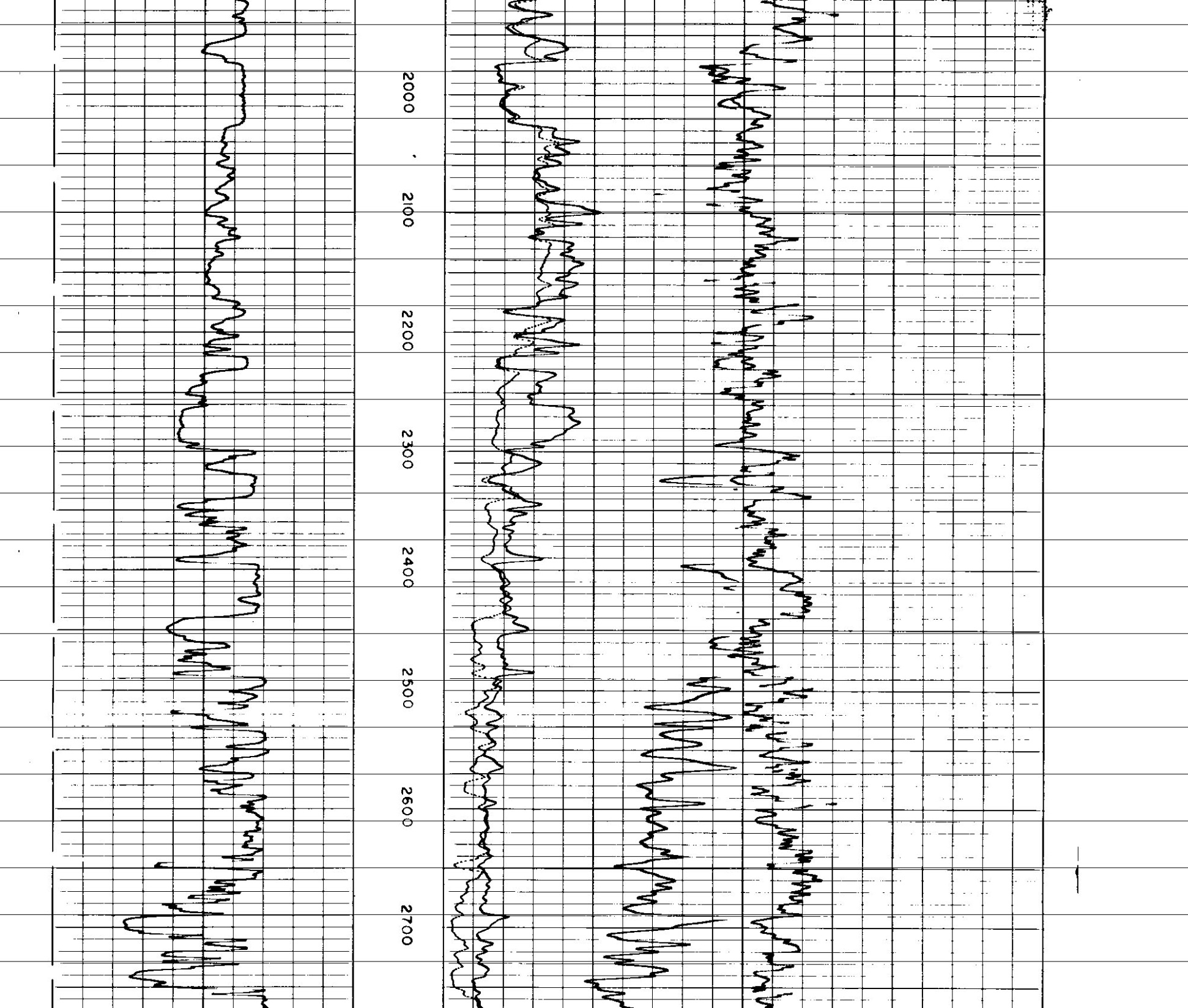 USDW ≥ 2 ohms 2000’ and Deeper
10
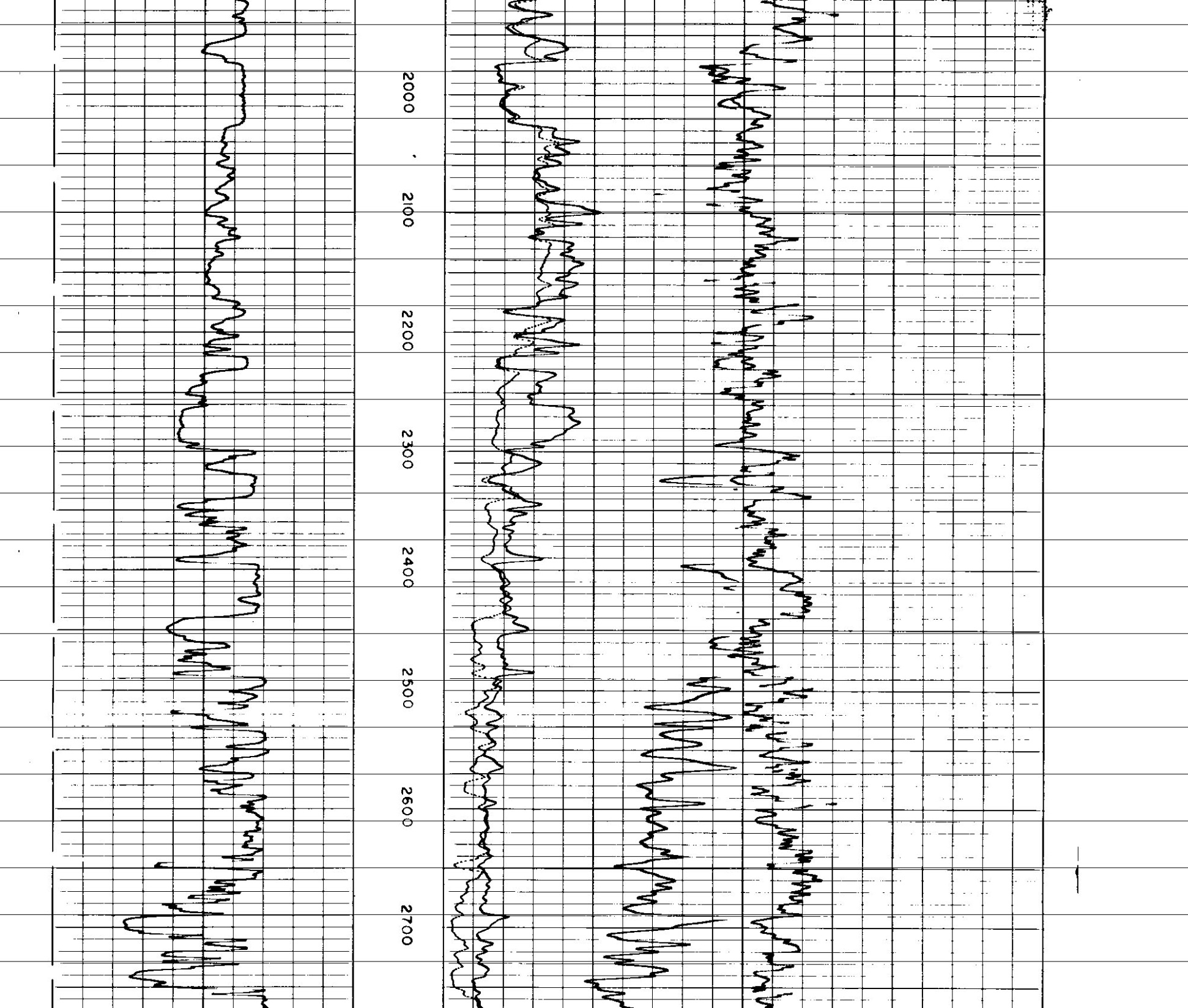 11
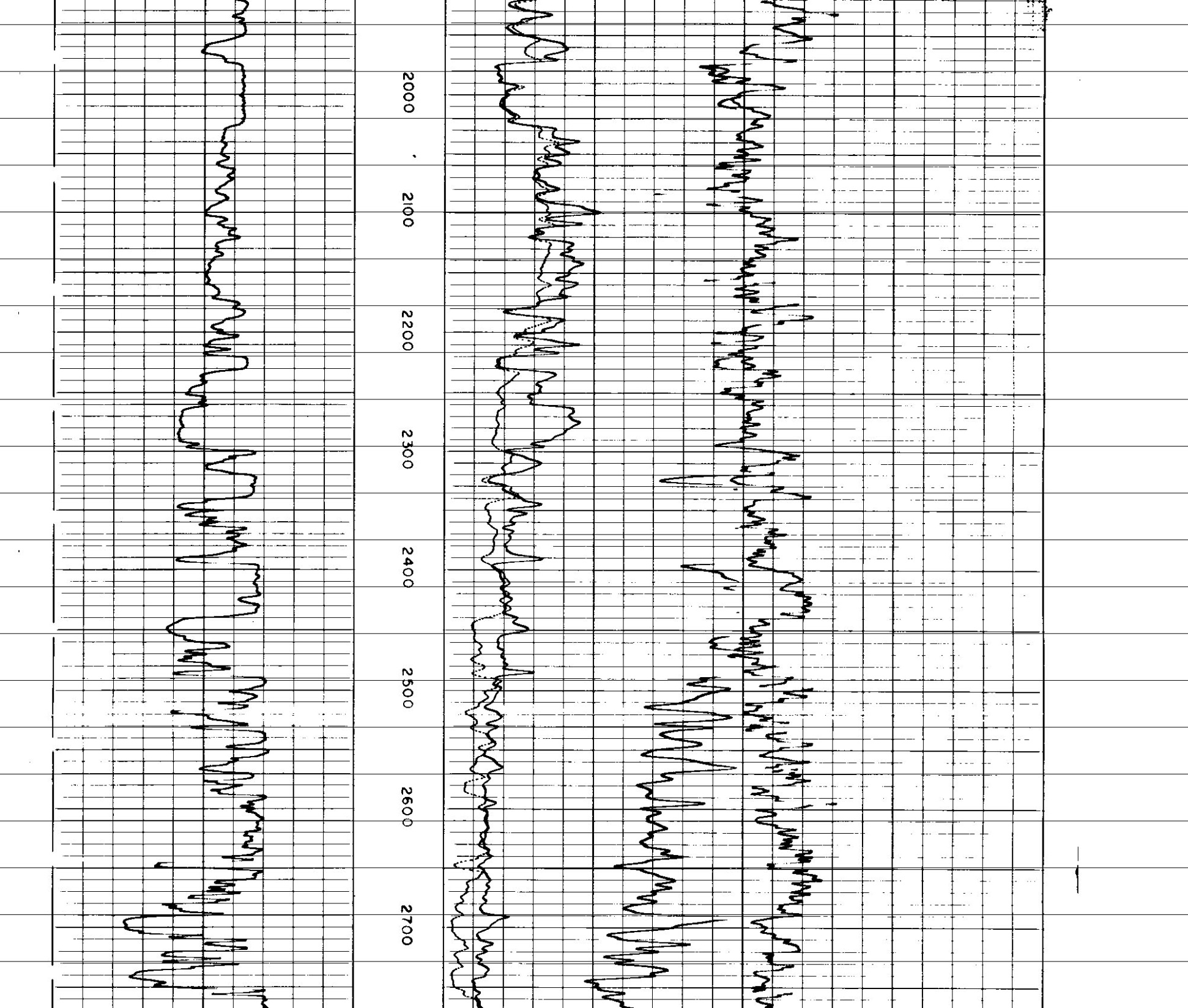 BASE OF THE USDW AT 2320’
12
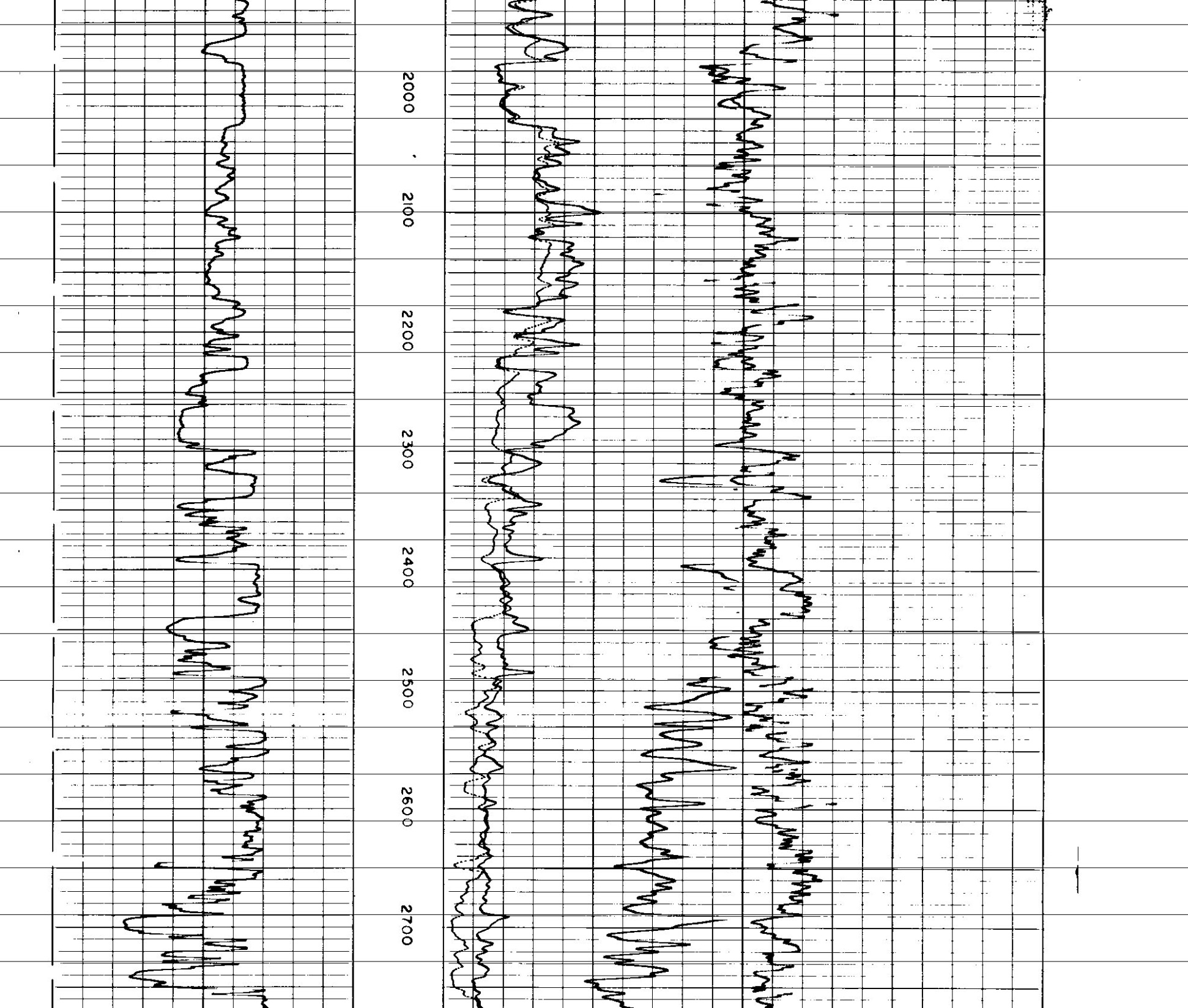 100 feet of Net Shale between USDW & Top of Zone
20’              (20’ OF NET SHALE)
40’              (60’ OF NET SHALE)
10’              (70’ OF NET SHALE)
15’              (85’ OF NET SHALE)
50’              (135’ OF NET SHALE)
13
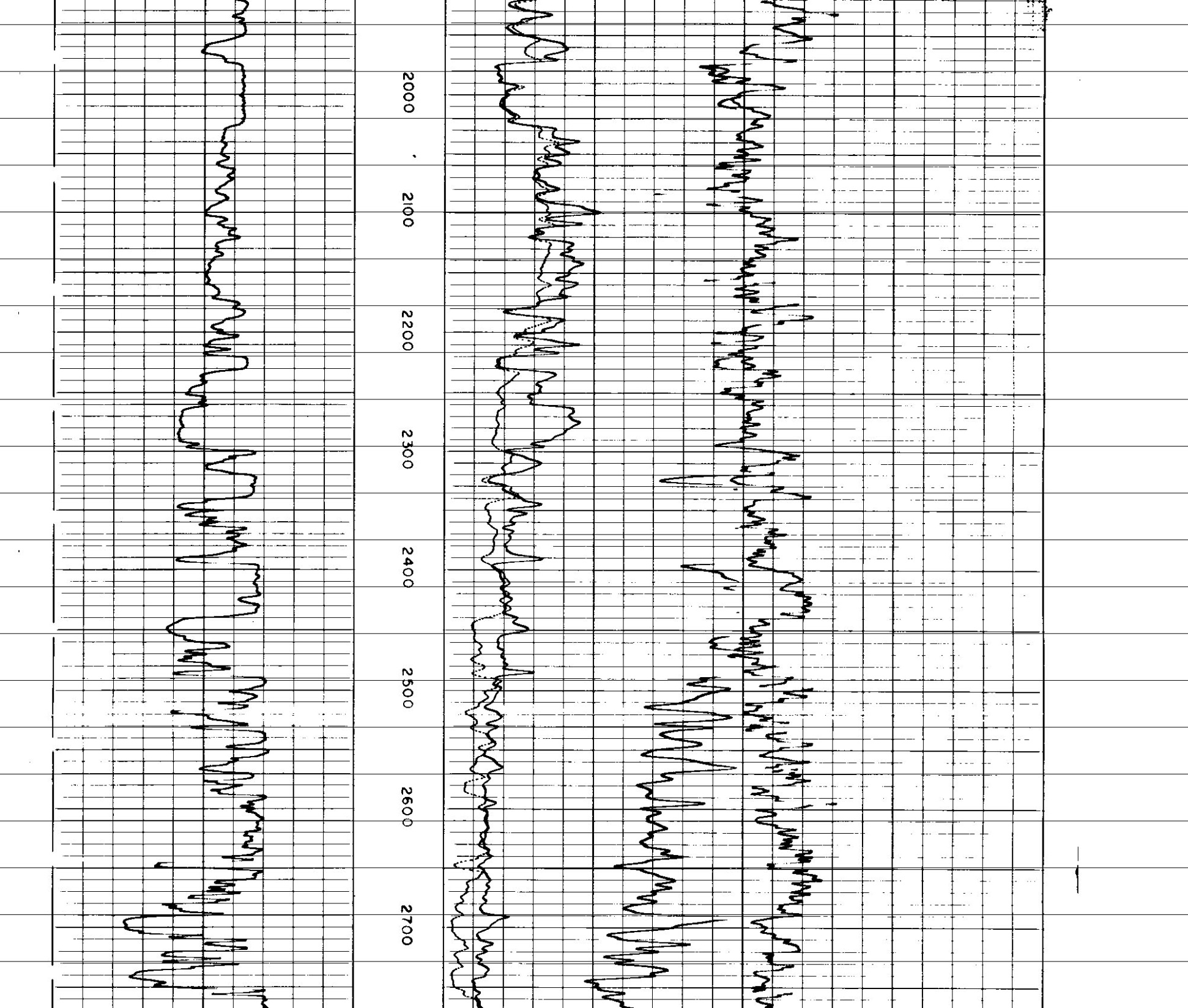 BASE OF THE USDW AT 2320’
325 ft.
SHALLOWEST POSSIBLE 	TOP OF ZONE
14
Resistivity Curve
Ground surface to 1,000 feet: 3 ohms or greater
1,000 feet to 2,000 feet: 2 ½ ohms or greater
2,000 feet and deeper: 2 ohms or greater
Establish at the base of the sand unit 
100 feet of net shale between USDW & Top of Zone
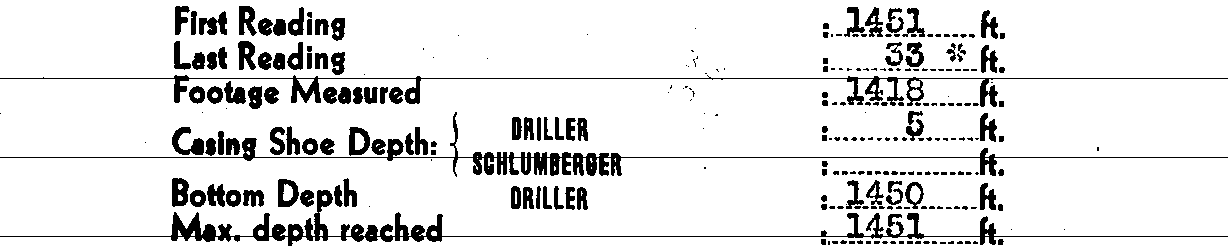 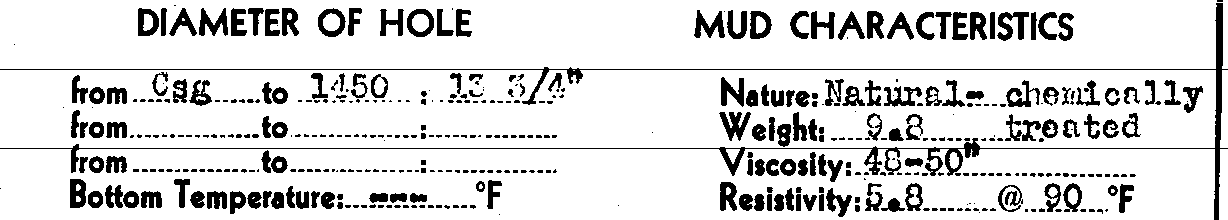 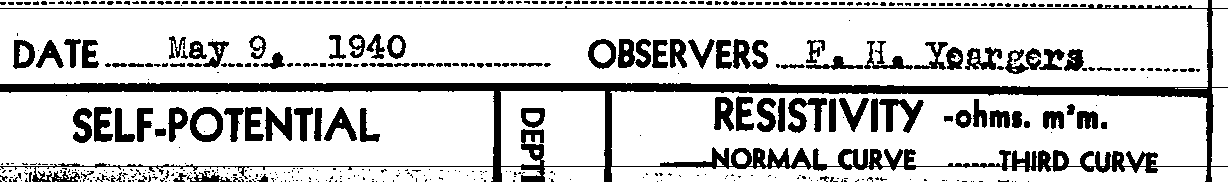 15
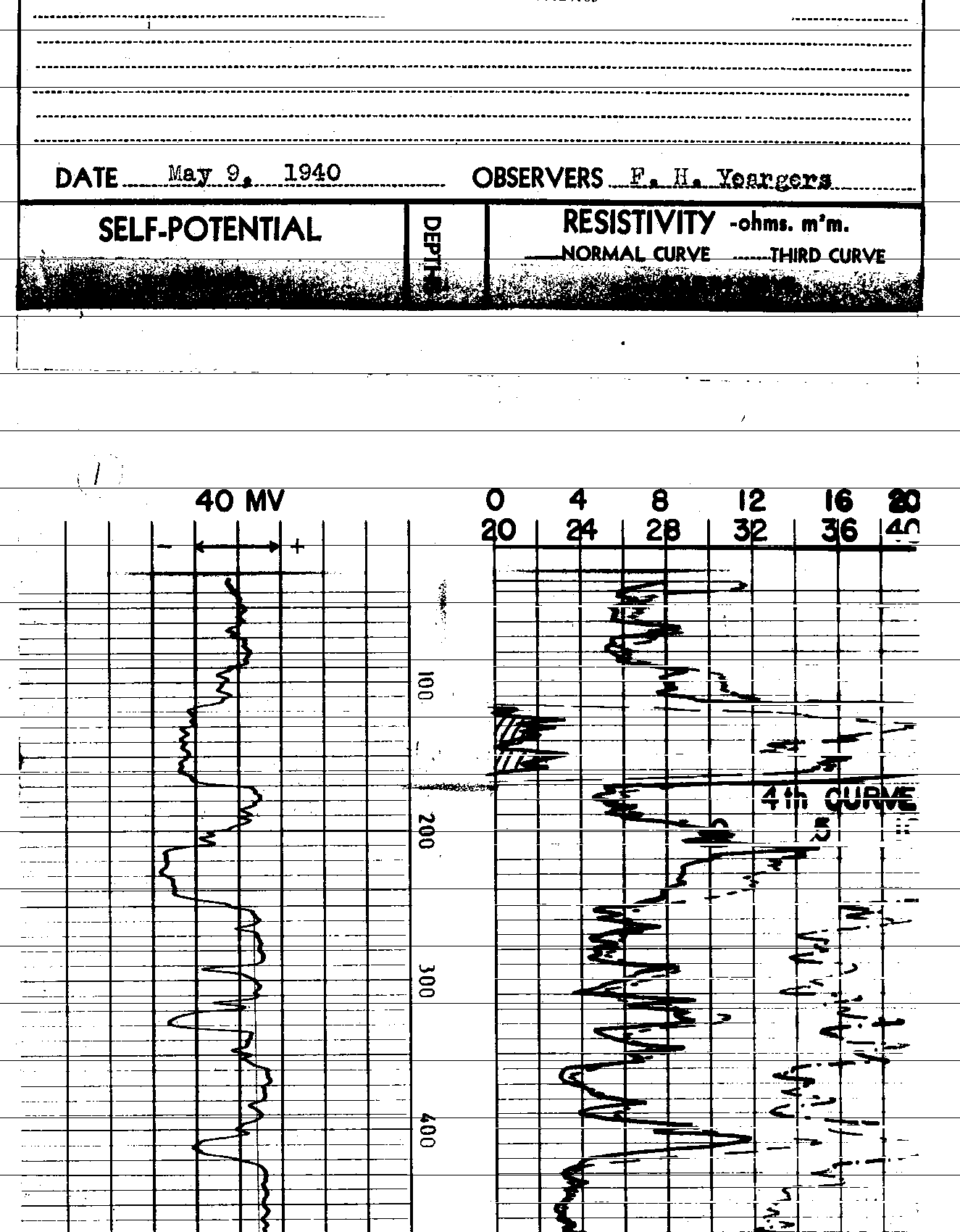 USDW ≥ 3 ohms from 0’ – 1000’
16
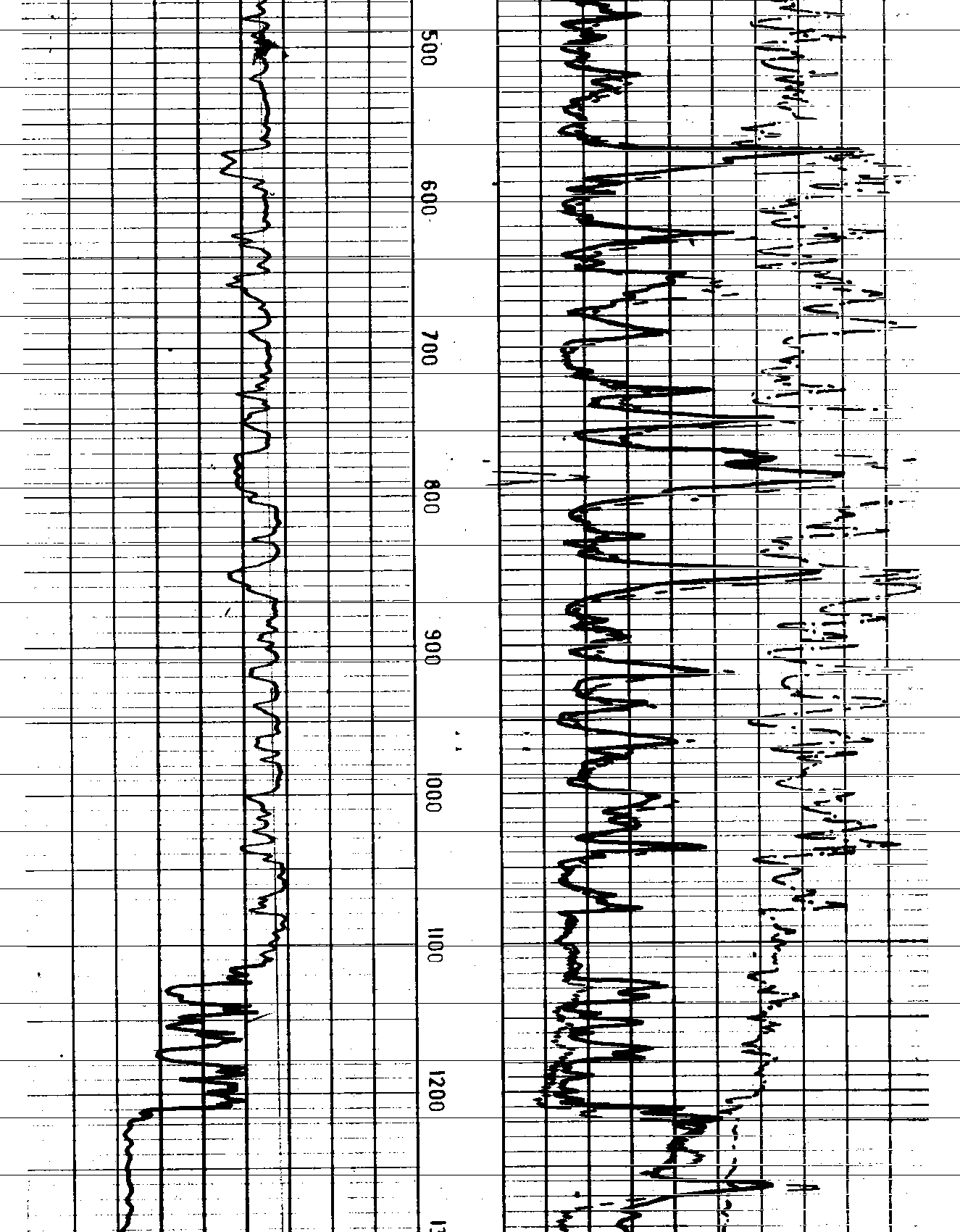 17
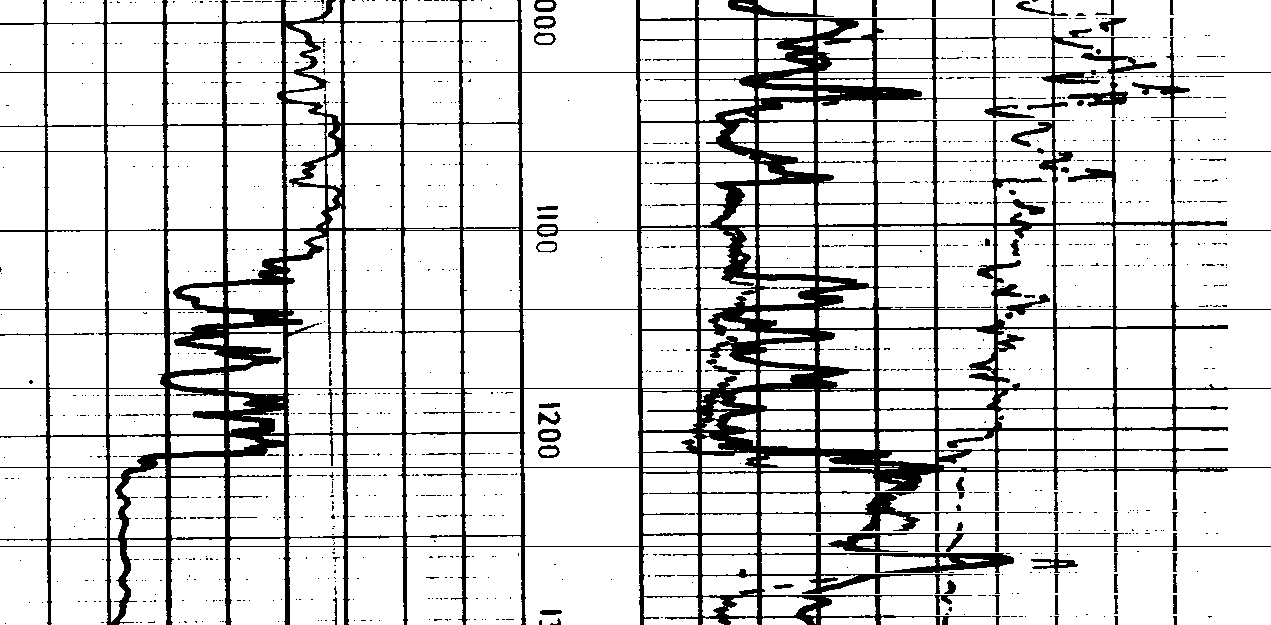 1000’
USDW ≥ 2 ½ ohms from 1000 ’ – 2000’
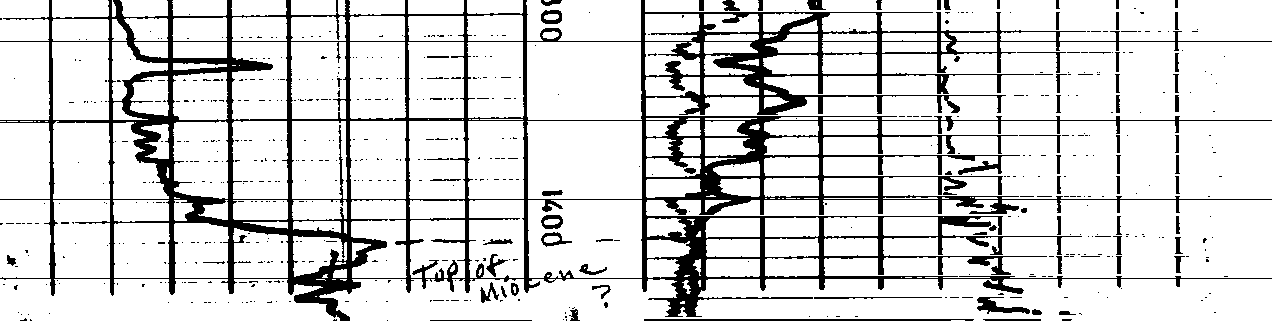 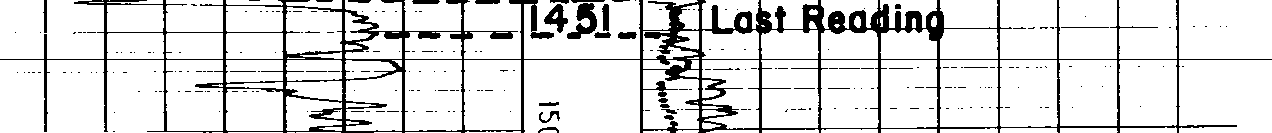 18
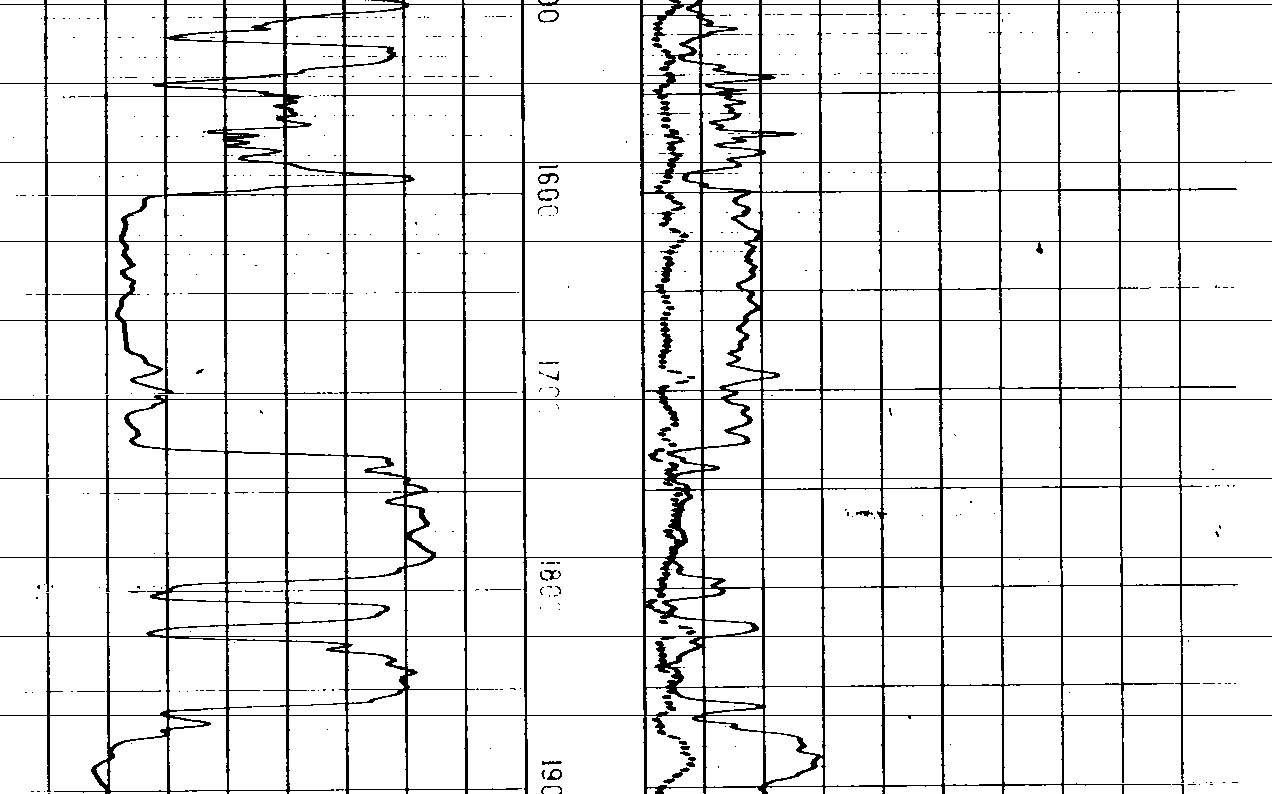 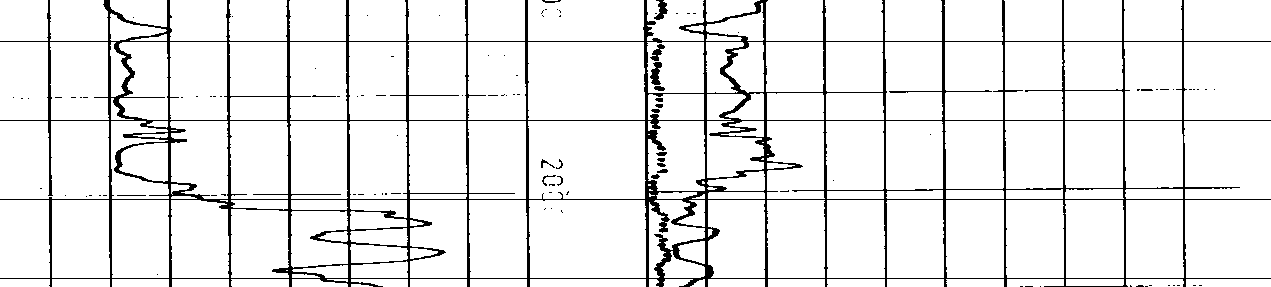 USDW ≥ 2 ohms 2000’ and Deeper
2000’
19
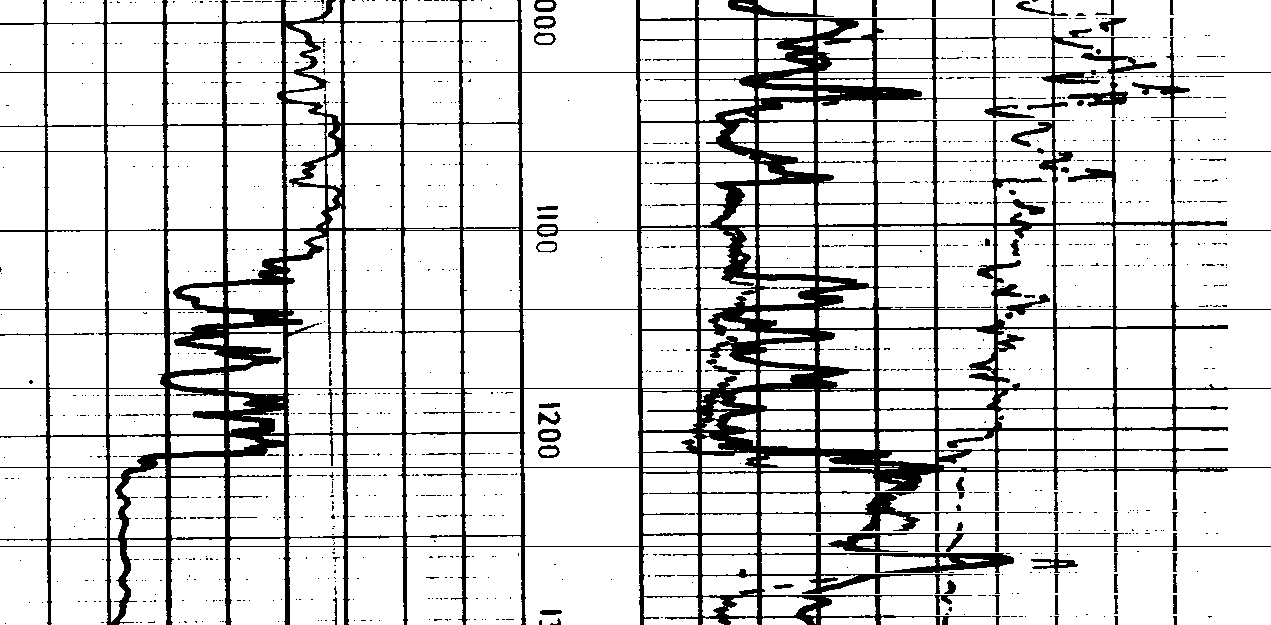 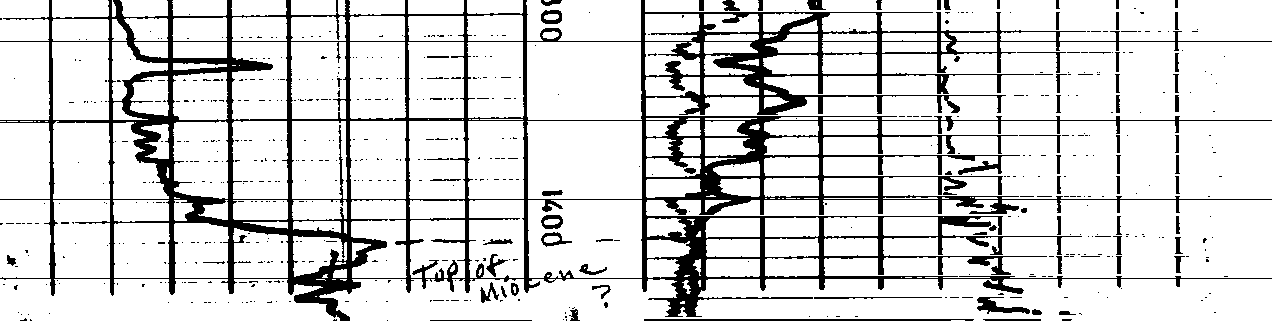 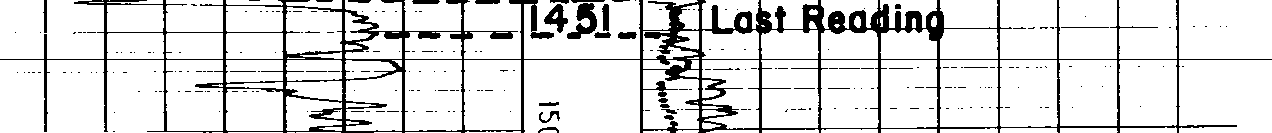 USDW should be established at the base of a sand unit.
20
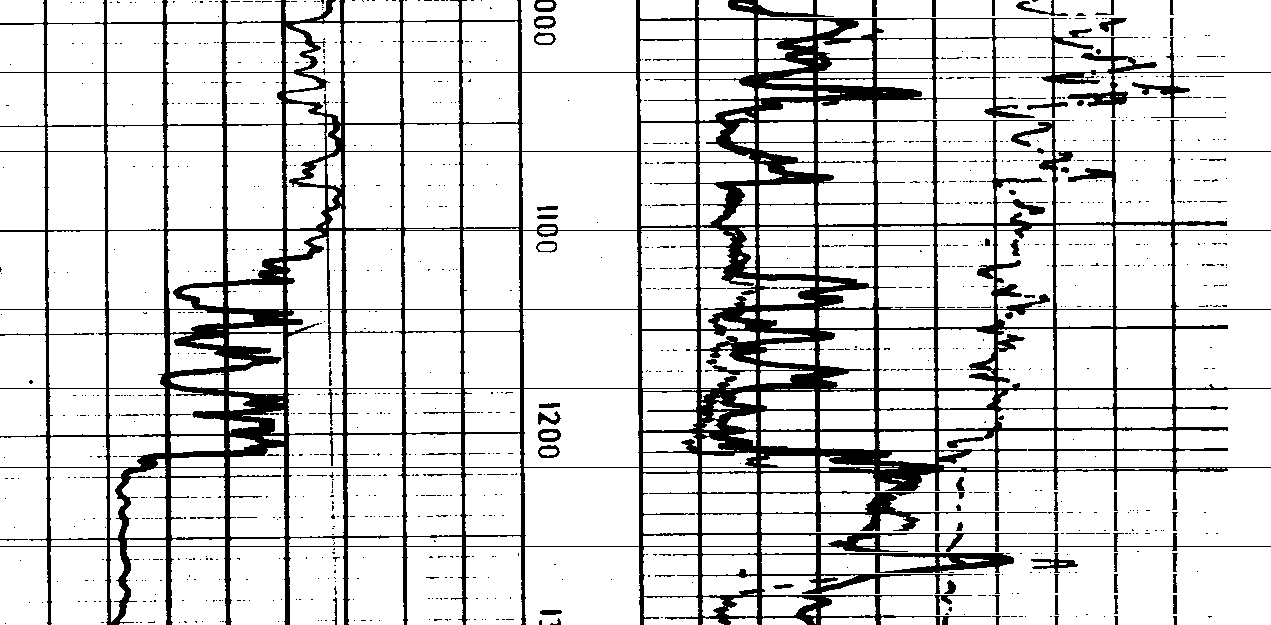 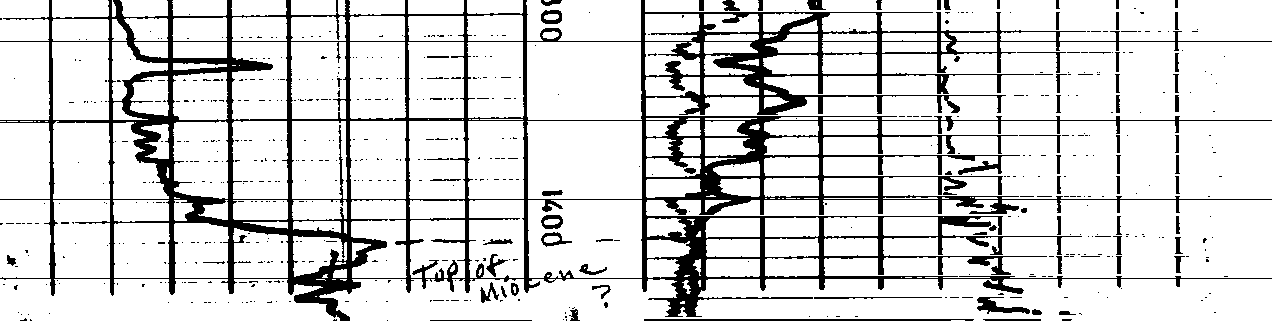 BASE OF THE USDW AT 1405’
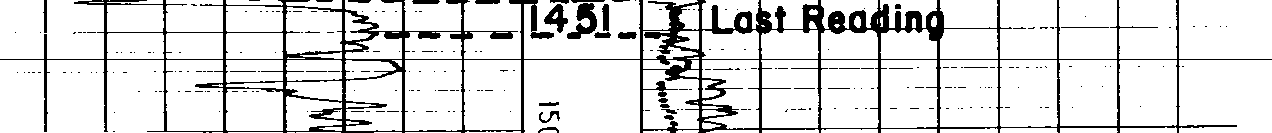 21
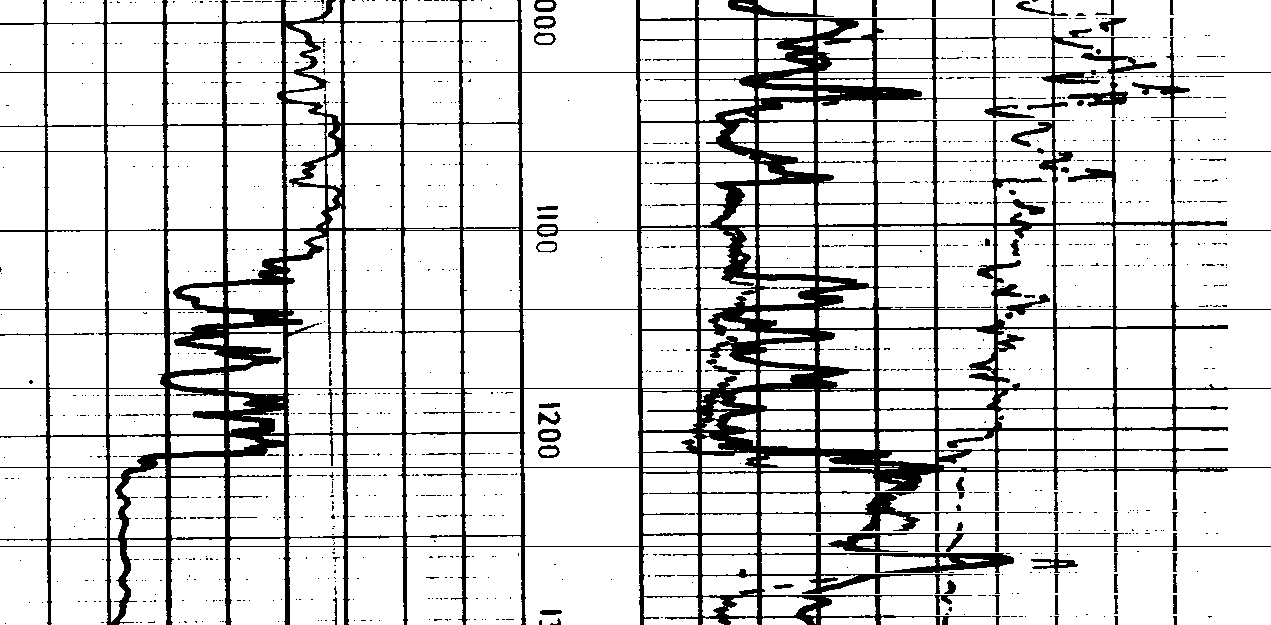 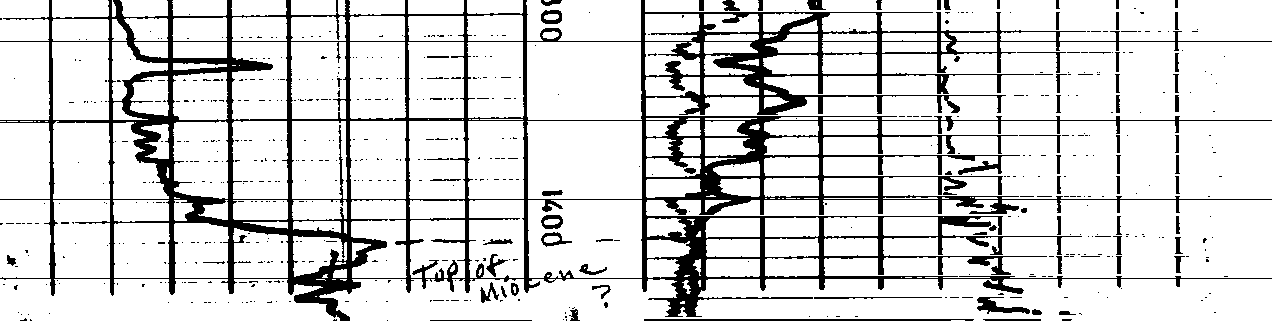 100 feet of Net Shale between USDW & Top of Zone
20’              (20’ OF NET SHALE)
25’              (45’ OF NET SHALE)
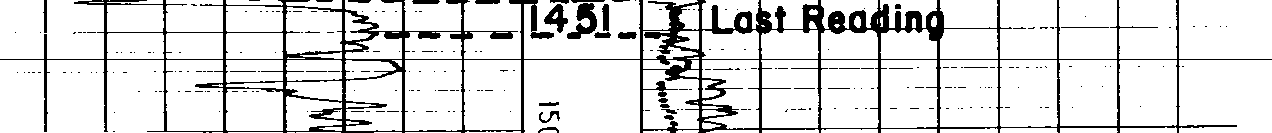 22
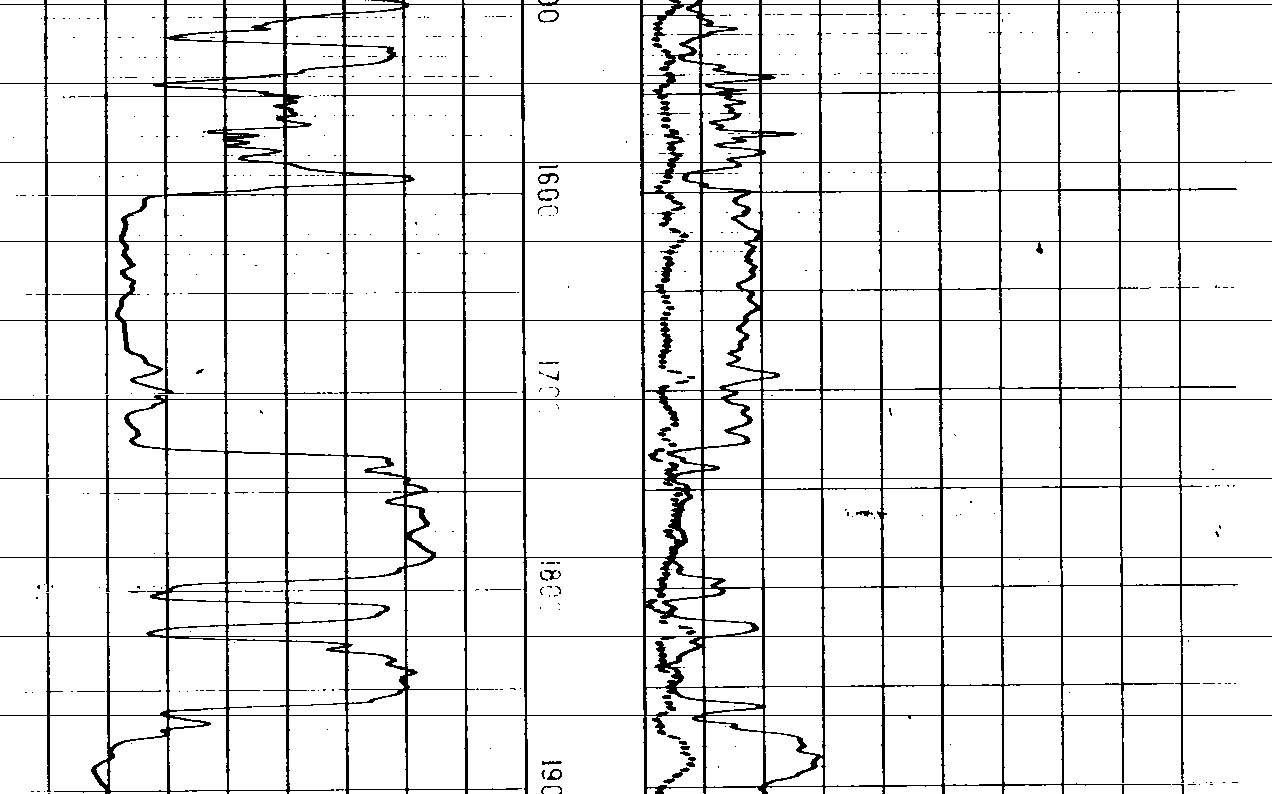 10’              (55’ OF NET SHALE)
45’              (100’ OF NET SHALE)
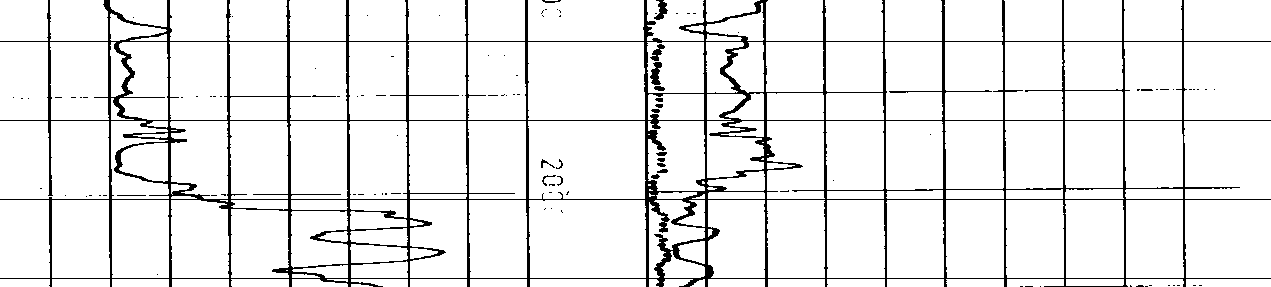 23
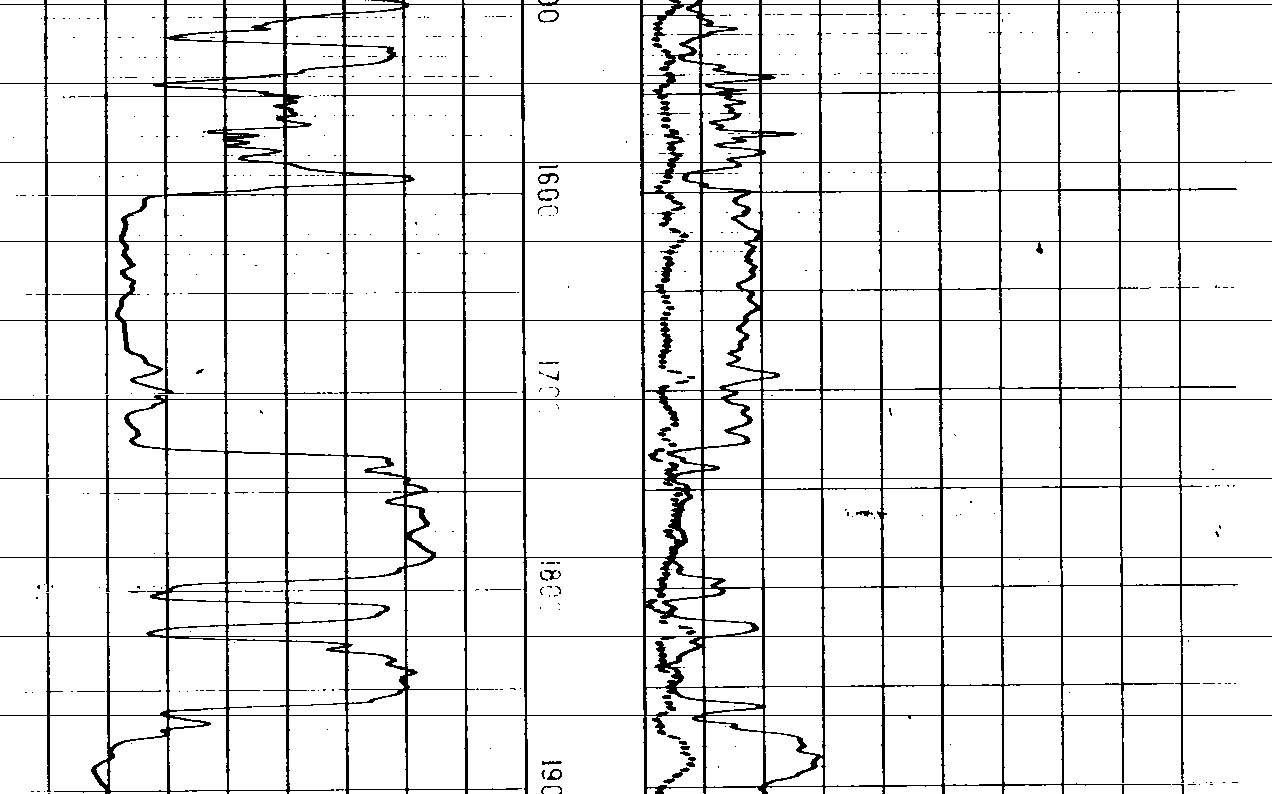 SHALLOWEST POSSIBLE TOP OF ZONE
400 ft.
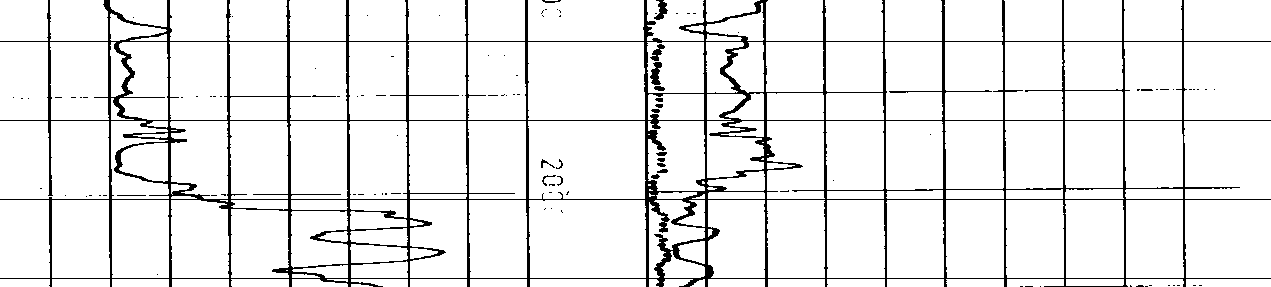 24
SONRIS  & Discoverer
Using the DNR database (SONRIS) 
to define the base of the USDW
Identifying the Coordinates of an EXISTING well
26
Go to www.dnr.louisiana.gov	& click on the SONRIS logo
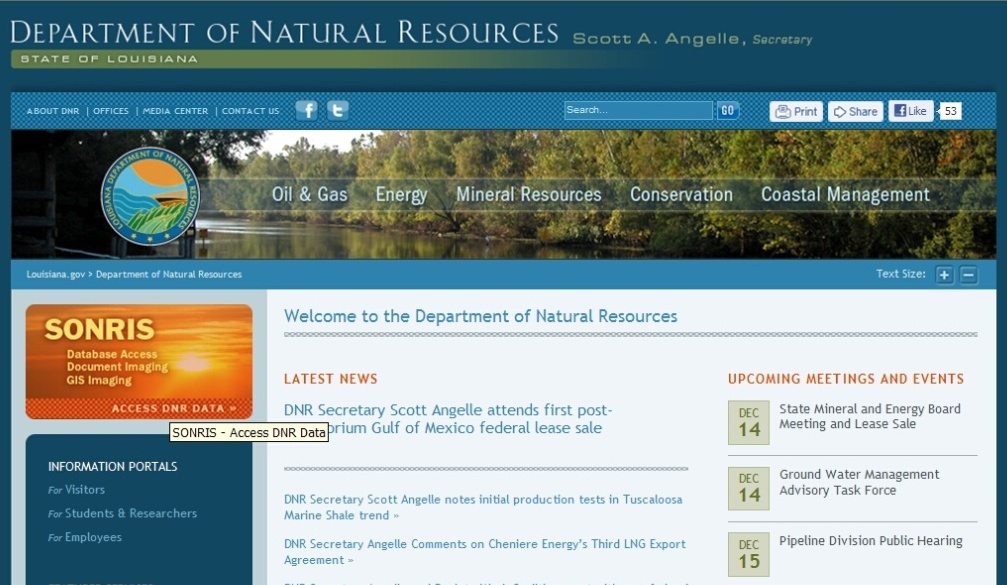 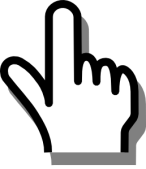 27
Select Data Access (NEW) from Left Menu
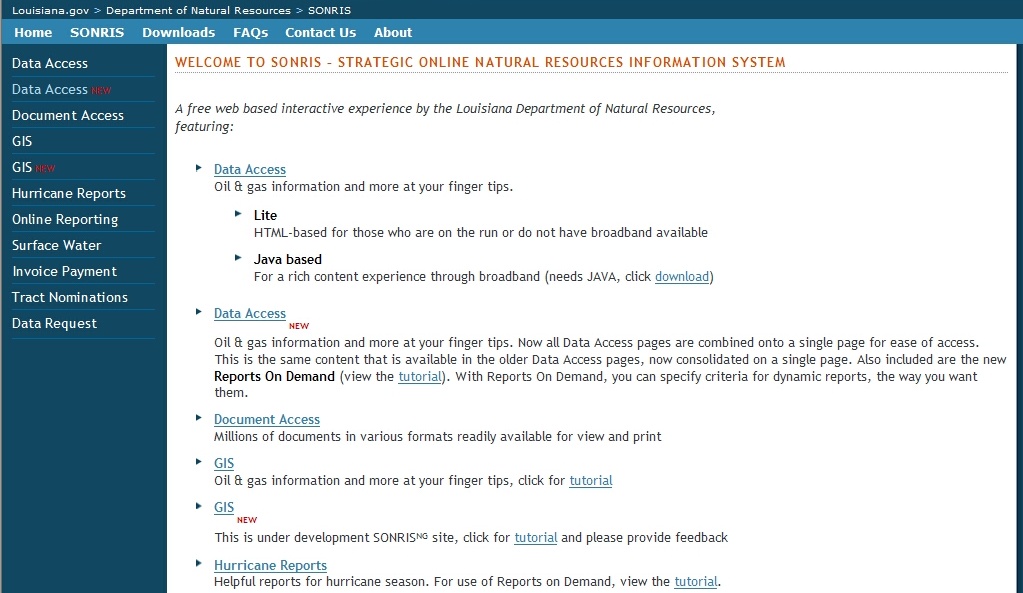 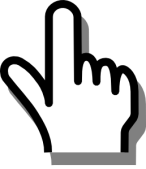 28
Scroll down to Conservation and select Well Information
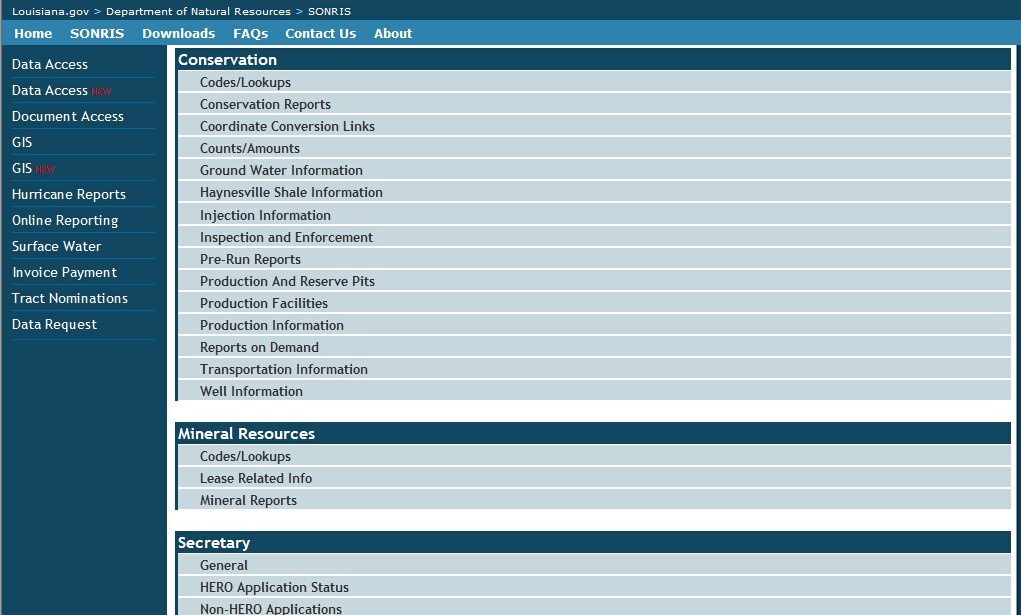 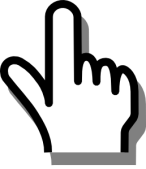 29
Scroll down to Wells by Serial Number and select Lite link
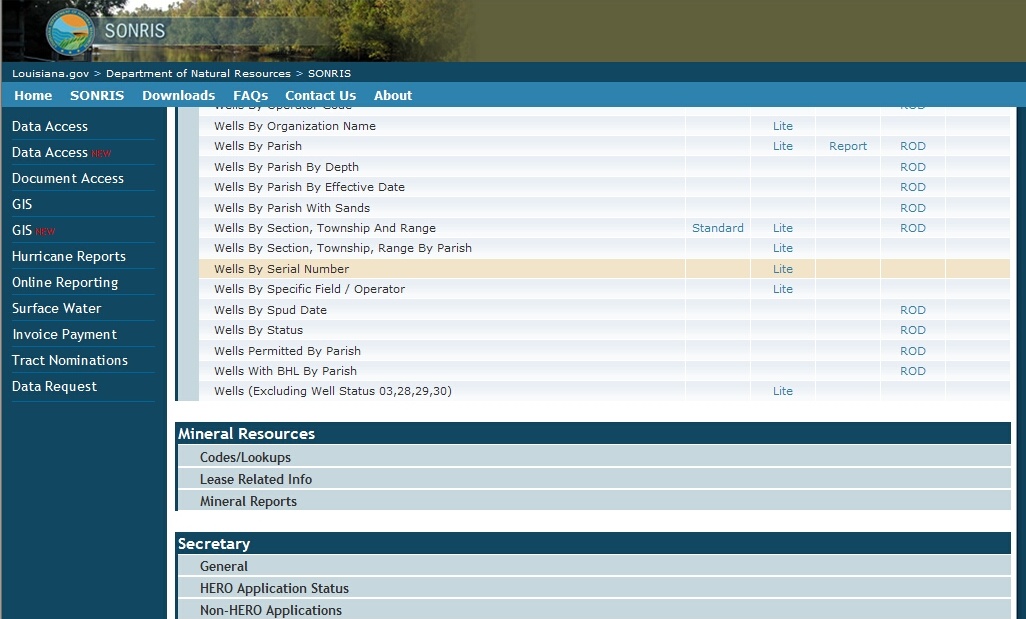 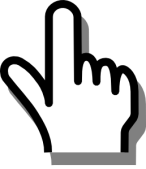 30
Enter the Serial Number of the well & click Submit Query
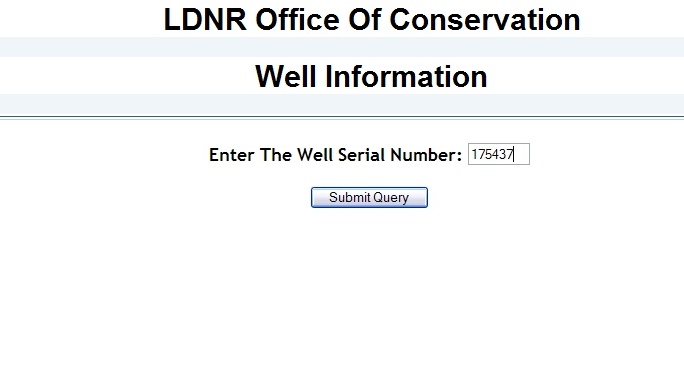 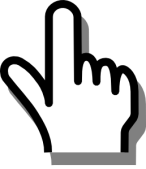 31
Scroll down to WELL SURFACE COORDINATES &Locate the Lambert X, Lambert Y, Zone, and Datum fields
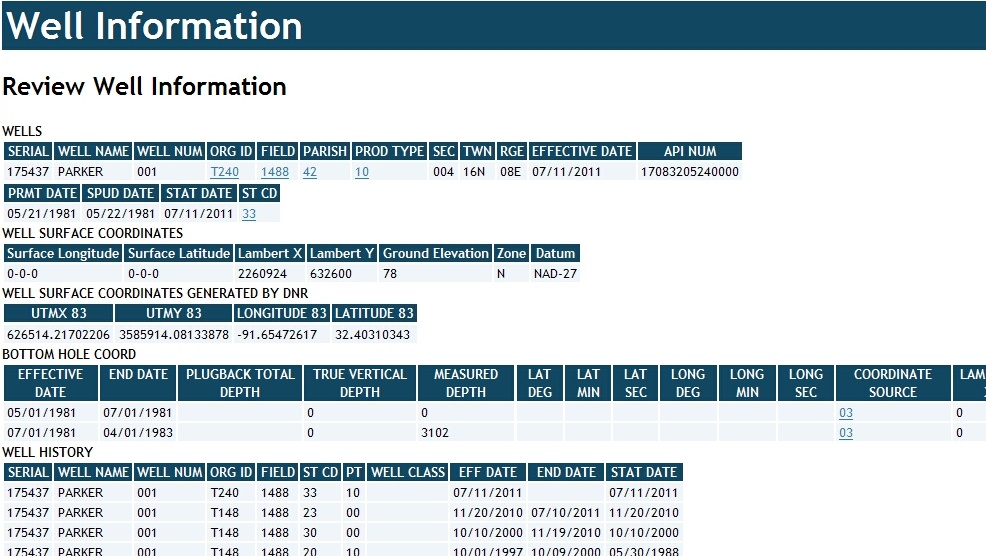 32
USDW Search in Discoverer
33
Select Data Access (NEW) from Left Menu
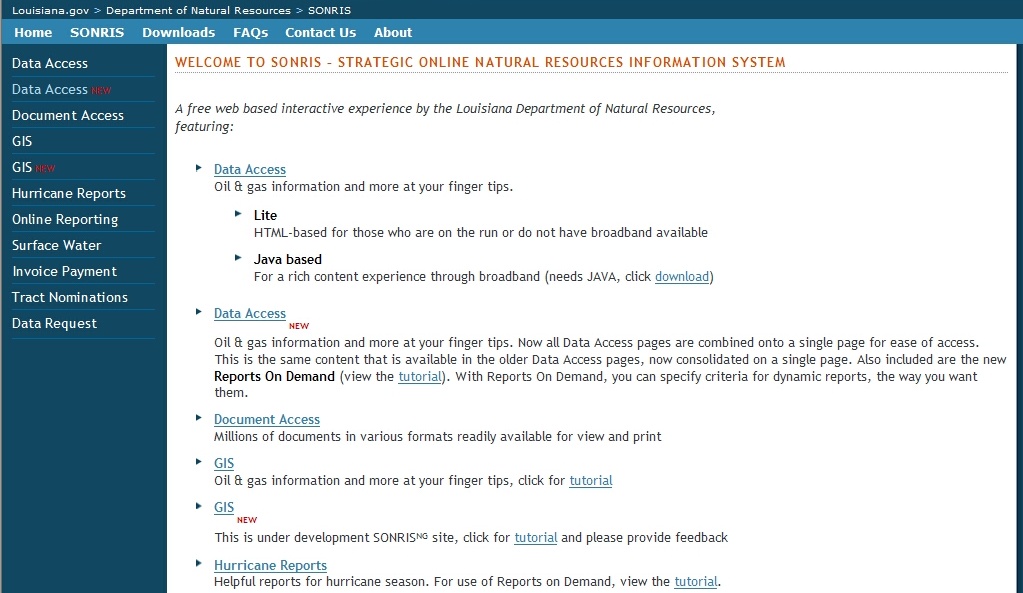 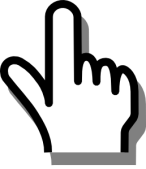 34
Scroll down to Conservation and select Injection Information
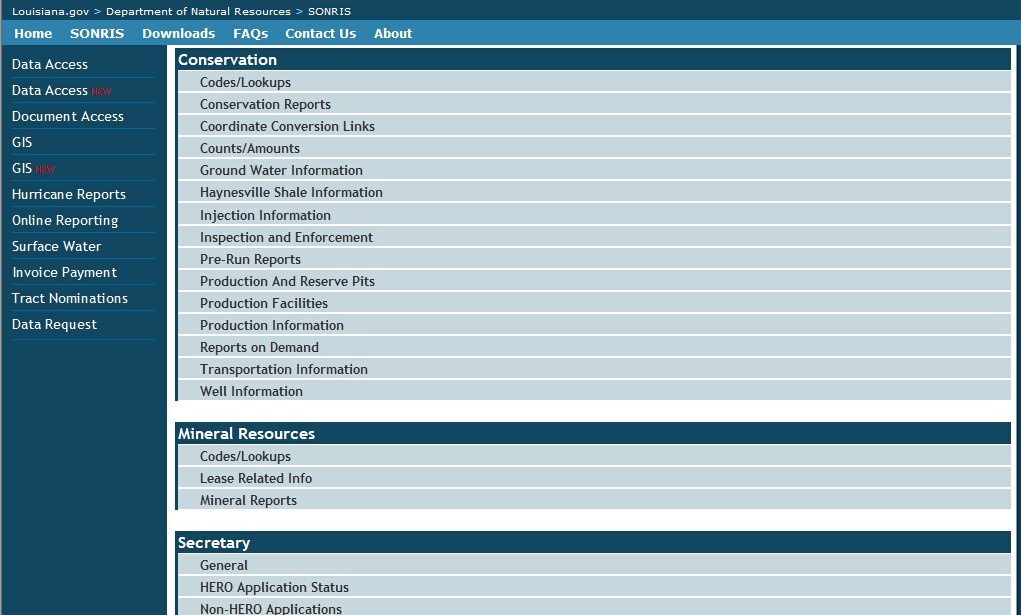 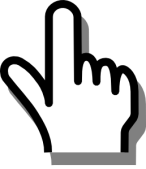 35
Scroll down to UIC Appl: USDW Search By Lambert X/Y Coordinates & select ROD link
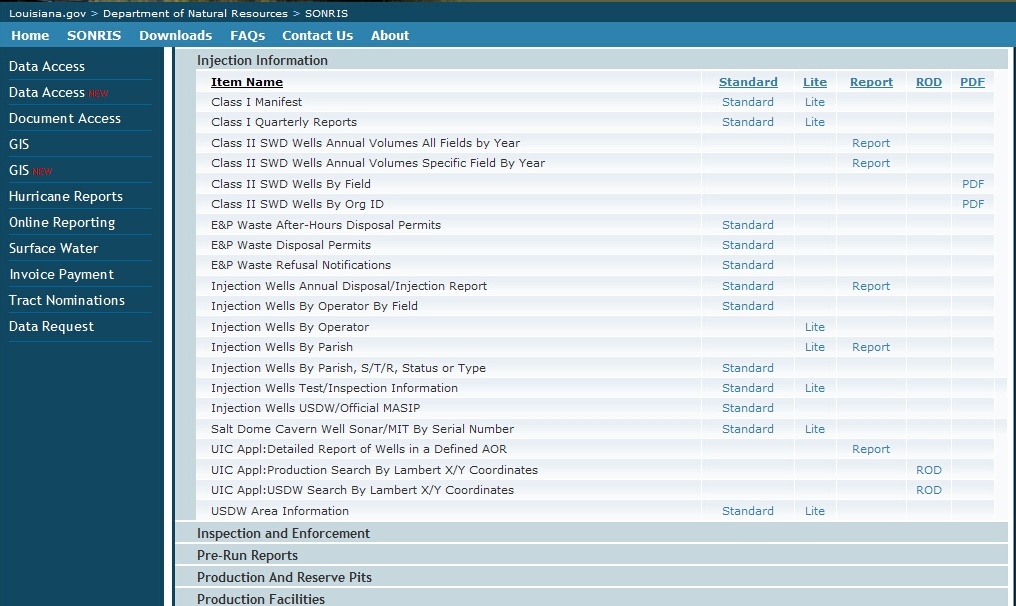 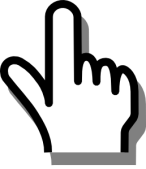 36
Enter the location’s X,Y Coordinates (do not use commas)
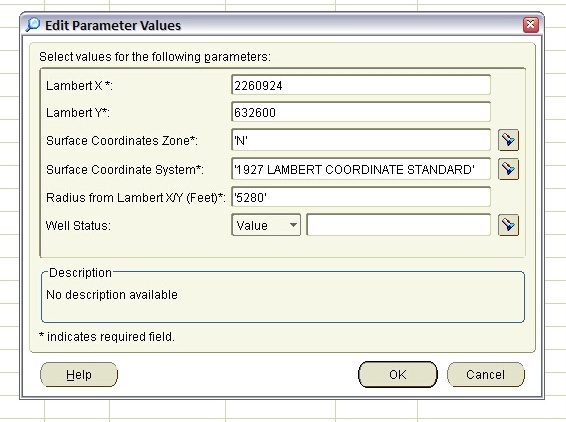 37
Select the flashlight icon next to the Surface Coordinates Zone field and choose the appropriate Zone- N (North), S (South), O (Offshore)
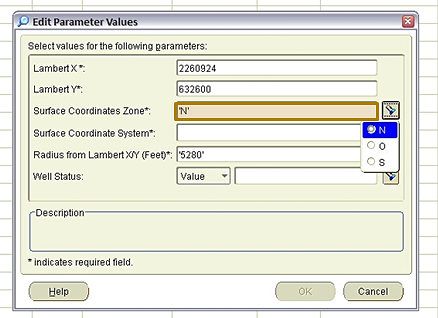 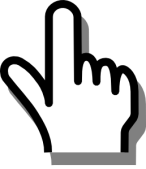 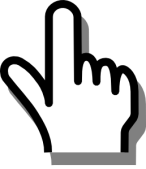 38
Select the flashlight icon next to the Surface Coordinates System field and choose the System/Datum- 1927 or 1983
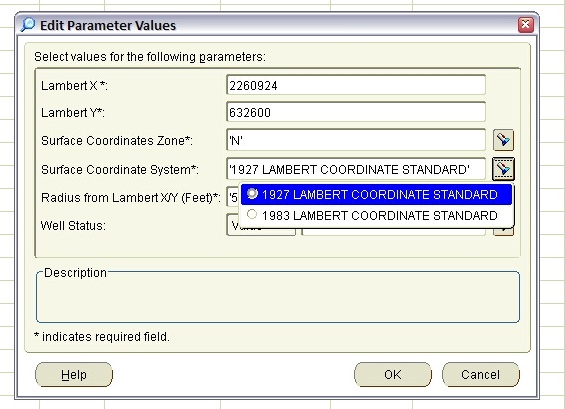 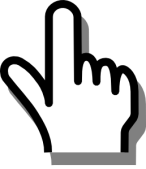 39
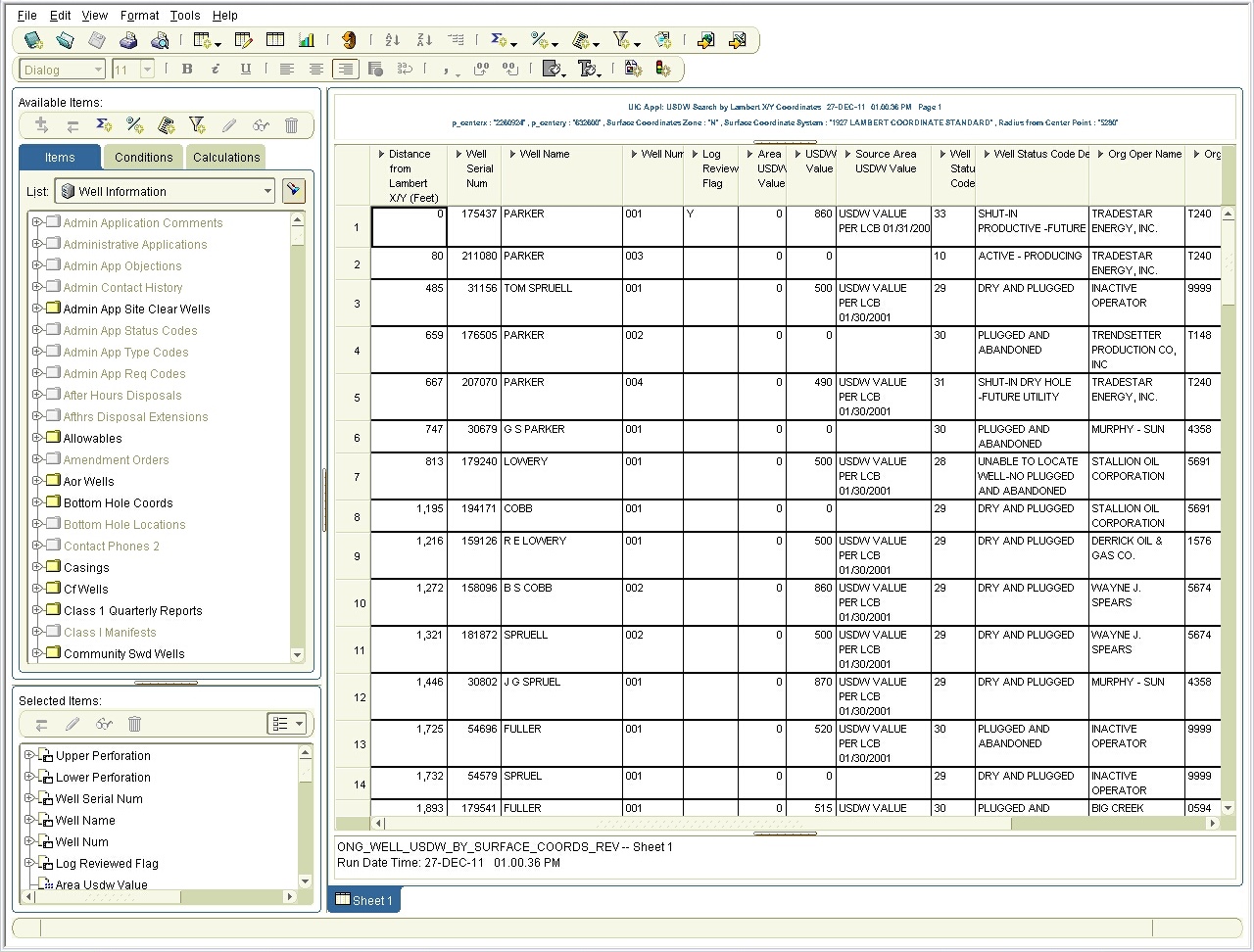 40
Modifying the Search CriteriaIf No Wells are Retrieved in a 1-mile AOR   - or –If a USDW Value cannot be identified from the Wells that are Retrieved
41
Click on the 10th Icon from the left. When you mouse-over the icon, it will say Refresh.
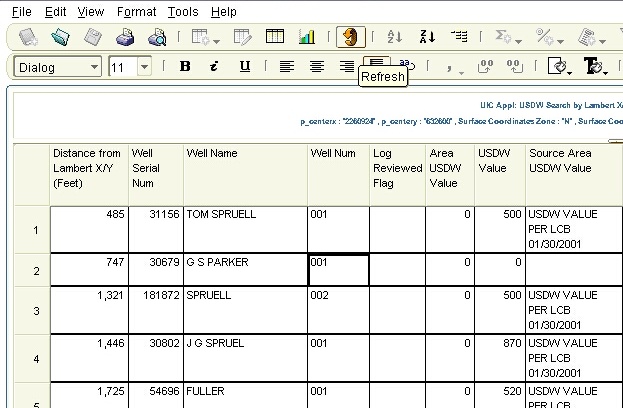 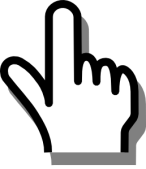 42
Increase the distance in the Radius (ft) field and select the OK button.
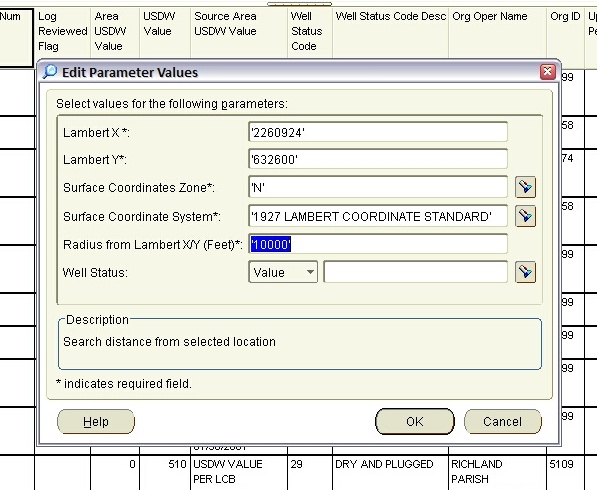 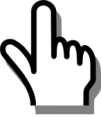 If a well with an electric log cannot be identified within 2 MILES of the proposed location, please contact IMD.
43
USDW SearchExporting Spreadsheet to EXCEL
44
Select File from the Menu bar & Select Export from the dropdown menu
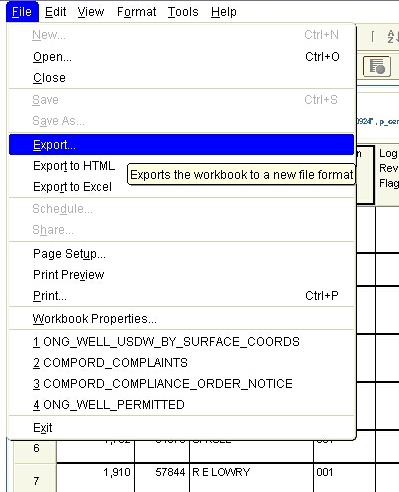 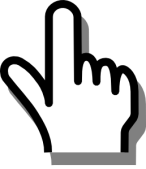 45
Click on the Next button
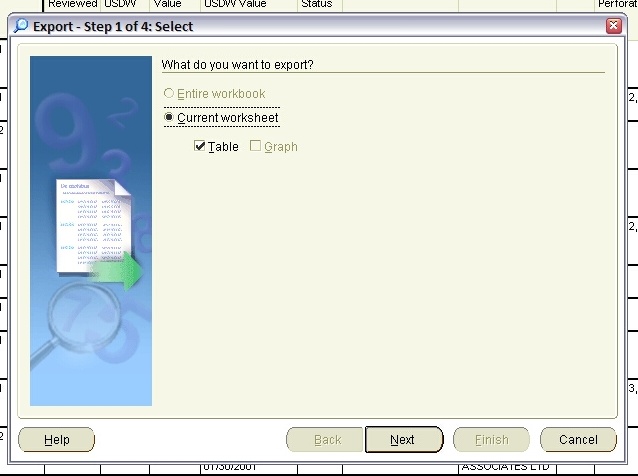 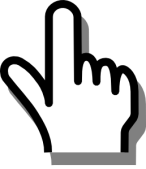 46
Click on the Browse button to select the location where you want to save the spreadsheet
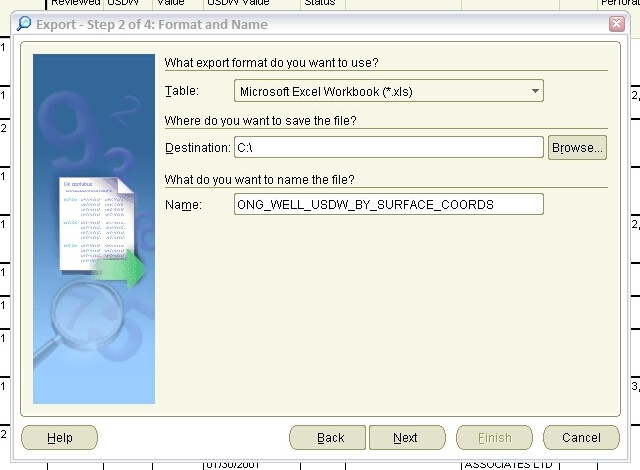 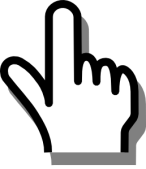 47
Click on the Location dropdown menu and select the appropriate drive
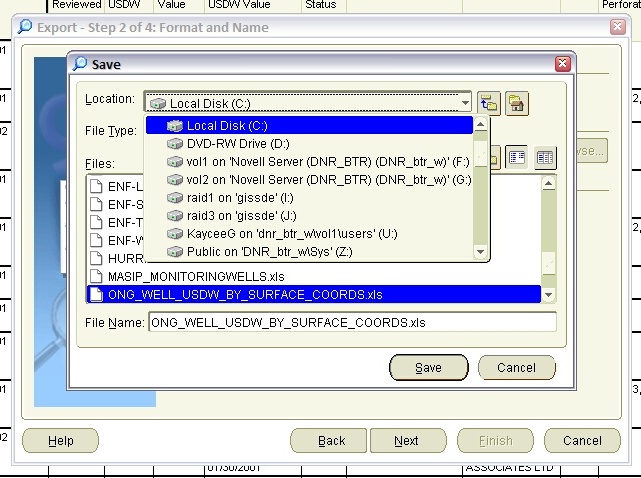 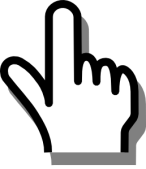 48
Enter a File Name that is easily identifiable, and click on the Save button.
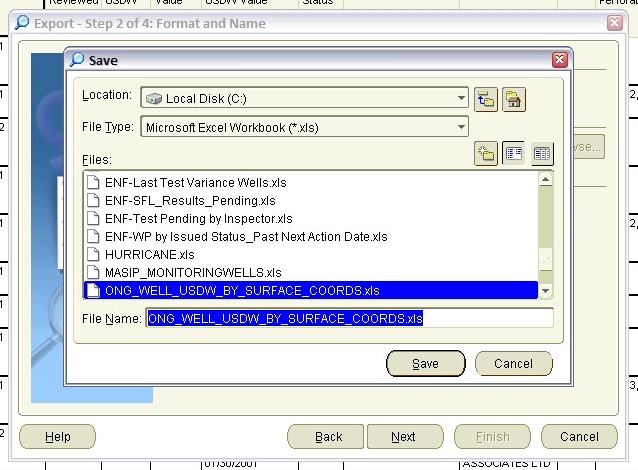 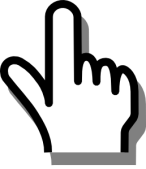 49
Click on the Next button.
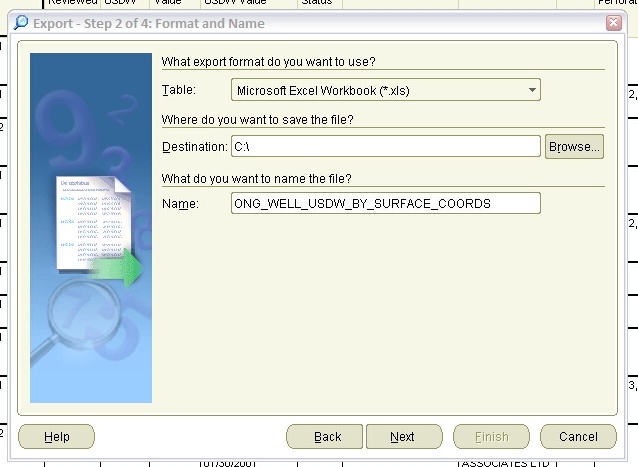 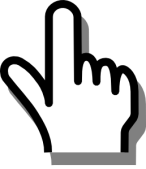 50
Click on the Finish button.
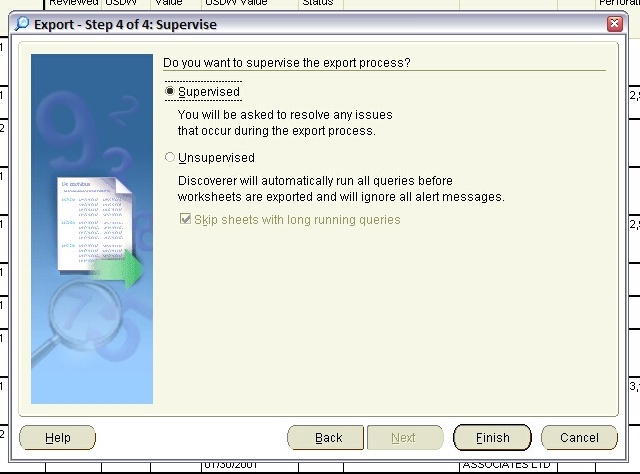 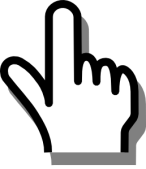 51
The Export is Complete.  Select the OK button
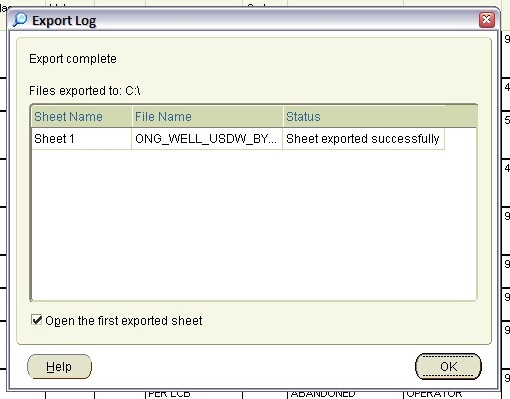 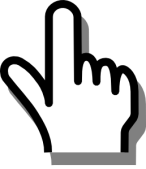 52
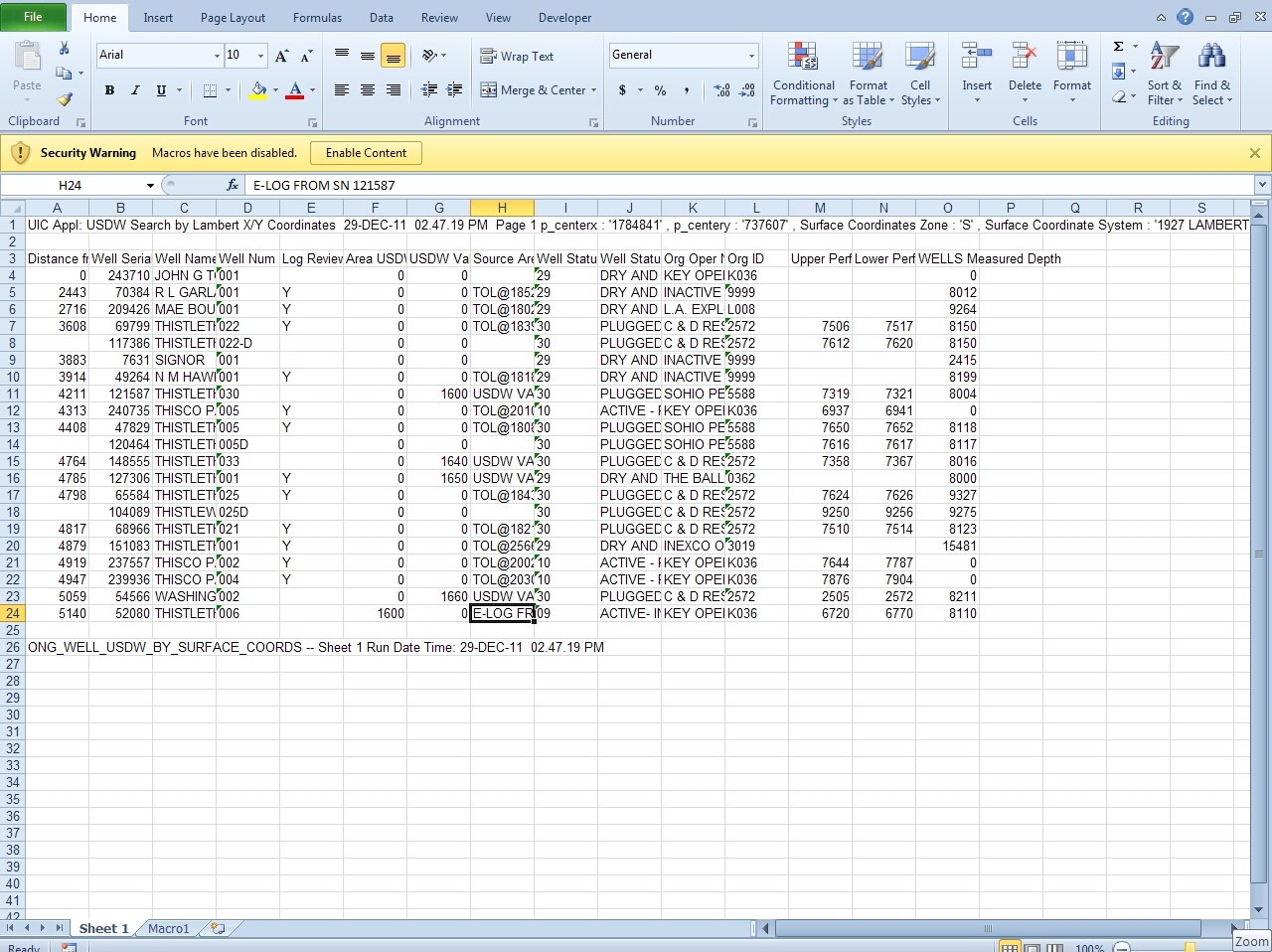 53
BOLD the Header Row & Apply Word Wrap
Center the values in the Columns
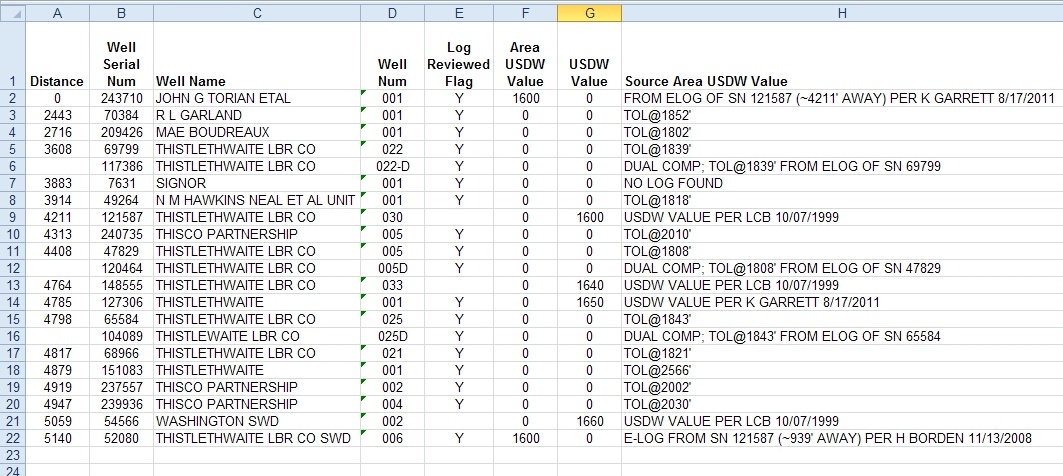 Expand the Column Width
54
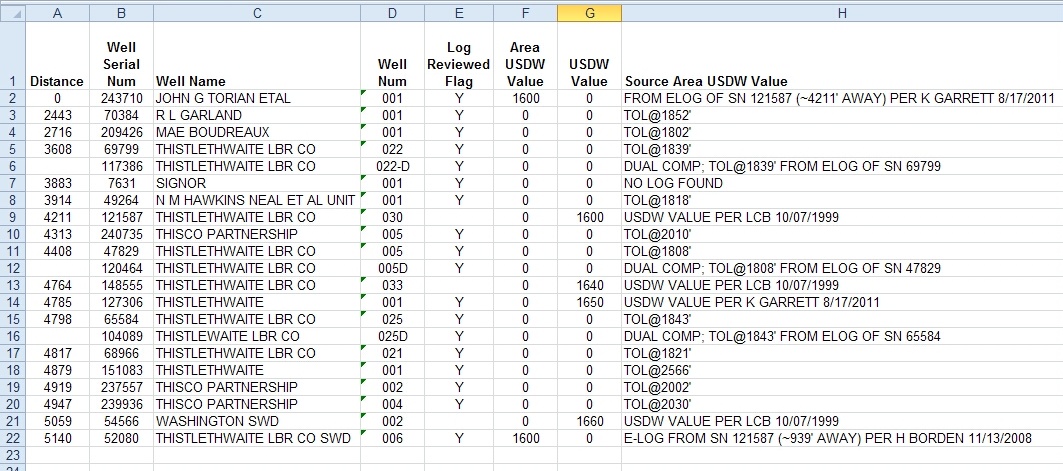 Distance from Lambert X/Y (Feet) ColumnProvides the distance of the well from the X/Y coordinate values that were searched.  The table is sorted by this Column from closest to farthest.  If the search was conducted based on the coordinates of an existing well, then the well in the first row should be the well itself.
55
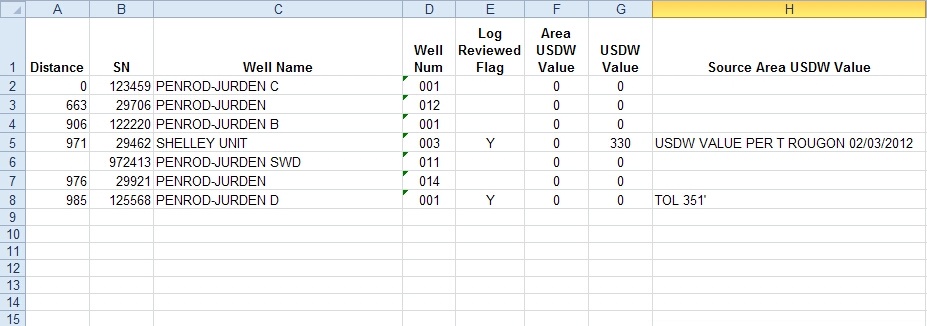 Locating the Most Accurate USDW ValueAlthough a USDW Value may be confirmed for a well in the AOR, you must search the electric logs of all wells closer to the proposed well to find the most accurate USDW Value.
56
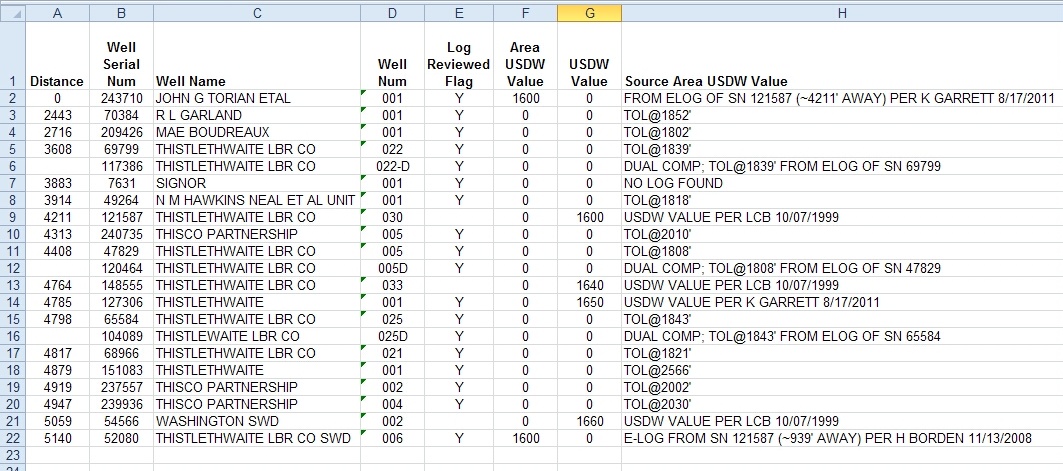 Log Reviewed Flag ColumnIndicates whether the log has been recently reviewed by an IMD Geologist. 
This field was recently added at the request of IMD Geologists so that we could keep track of wells whose electric logs we have reviewed.
57
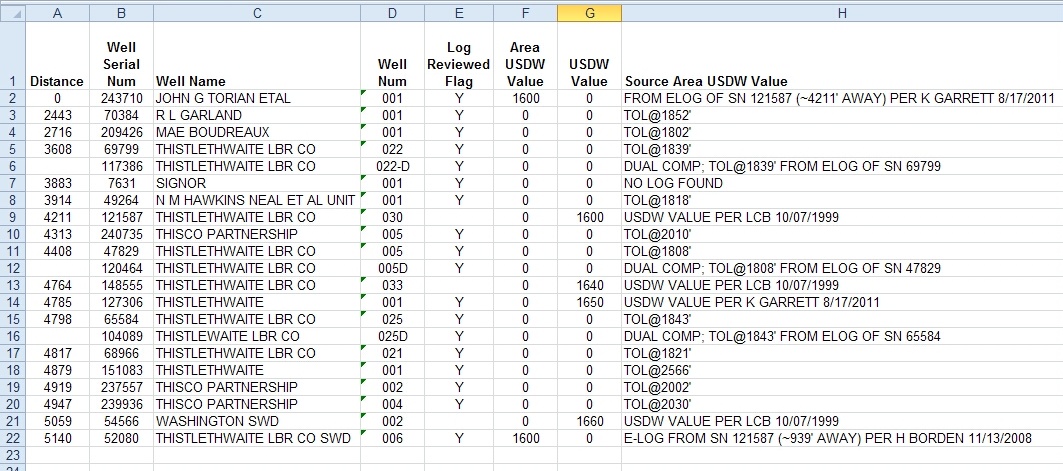 Area USDW Value ColumnIf a value is present, it indicates that a USDW value was determined from an electric log of an offset well.  The SN, and sometimes the distance to the well, are usually indicated in the Source Area USDW field.
“0” DOES NOT indicate that a USDW is not present at the wellbore or that a USDW is at the ground surface.  It is a default value entered by SONRIS.
58
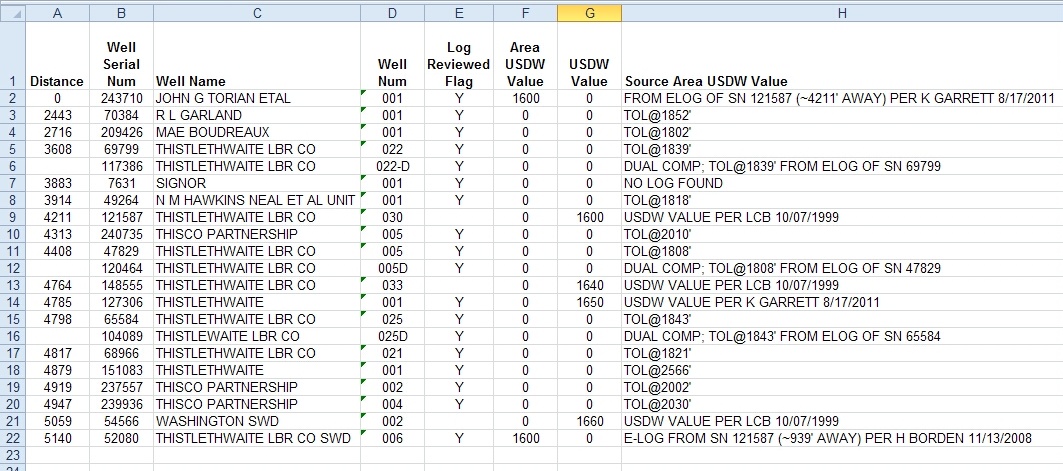 USDW Value ColumnIf a value is present, then it indicates that the value was determined from the electric log of the well itself.
“0” DOES NOT indicate that a USDW is not present at the wellbore or that a USDW is at the ground surface.  It is a default value entered by SONRIS.
59
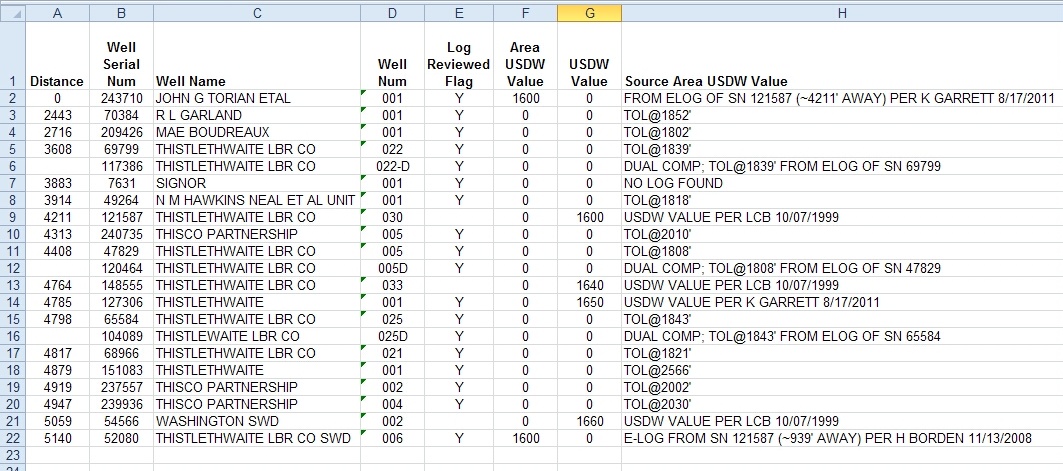 USDW VALUE PER LCB 10/07/1999
Source Area USDW Value Column If an entry is present, then it may be in one of the following formats:
USDW VALUE PER LCB XX/XX/XXXXIndicates the Geologist from IMD who identified the value in the USDW Value field and the date it was identified.
60
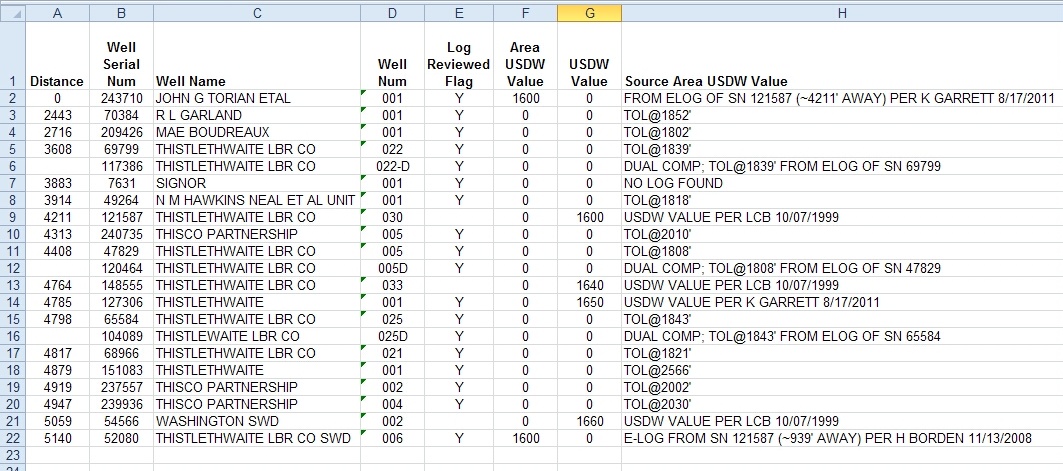 FROM ELOG OF SN 121587 (~939’ AWAY) PER H BORDEN 11/13/2008
Source Area USDW Value Column If an entry is present, then it may be in one of the following formats:
FROM ELOG OF SN: XXXXX (~XXX’ AWAY) PER H BORDEN XX/XX/XXXXIndicates the SN of offset well whose elog was used to determine the value indicated in the Area USDW Value field, the distance of the offset well, the Geologist from IMD who identified the value, and the date it was identified.
61
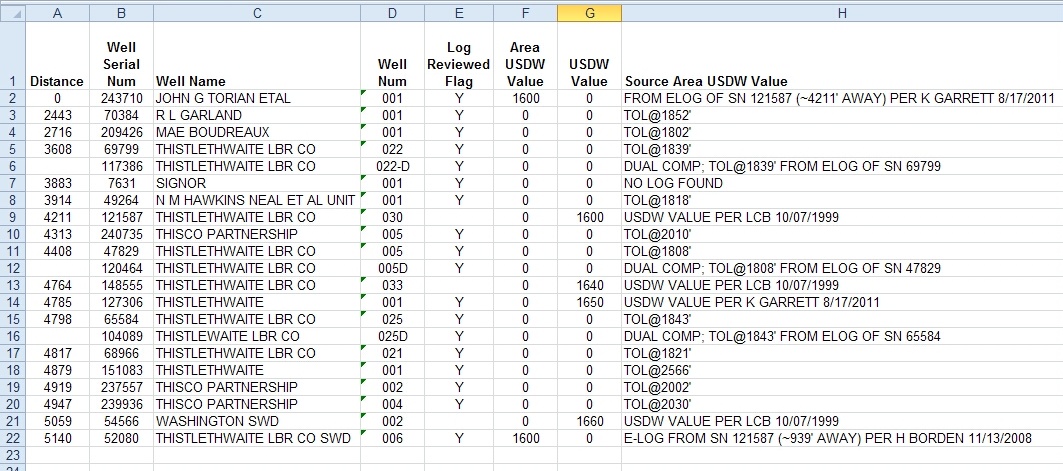 NO LOG FOUND
Source Area USDW Value Column If an entry is present, then it may be in one of the following formats:
NO LOG FOUNDMeans a search was conducted for a log with that Serial Number, but none was found.
62
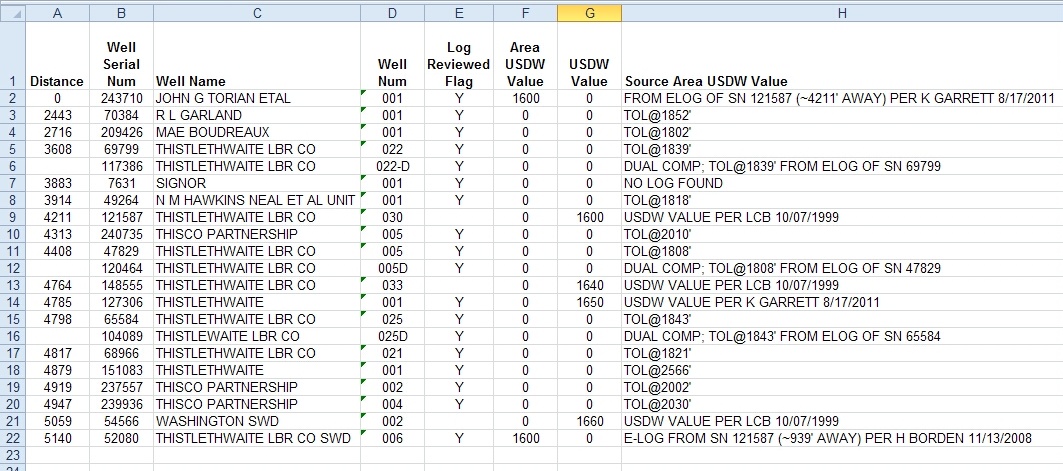 TOL@1802’
Source Area USDW Value Column If an entry is present, then it may be in one of the following formats:
TOL @ XXX’Is entered when a USDW is not present on the log, and indicates the shallowest depth the log was recorded.
63
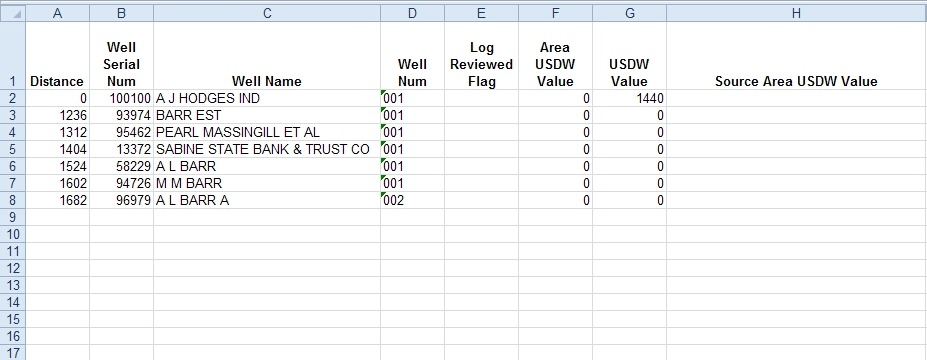 Source Area USDW Value Column If the USDW Value field contains a value and the Source Area USDW Value field is blank, then it indicates that the USDW Value was determined from an electric log of the well, but it has not been recently confirmed by current standards.  The e-log of the well will need to be reviewed.
If the USDW Value or Area USDW Value fields are blank or contain “0” and the Source Area USDW Value field is blank, then it indicates that a search has not been conducted to identify a USDW for the well.
64
Electric Log Search
65
Go to www.dnr.louisiana.gov & click on the SONRIS logo
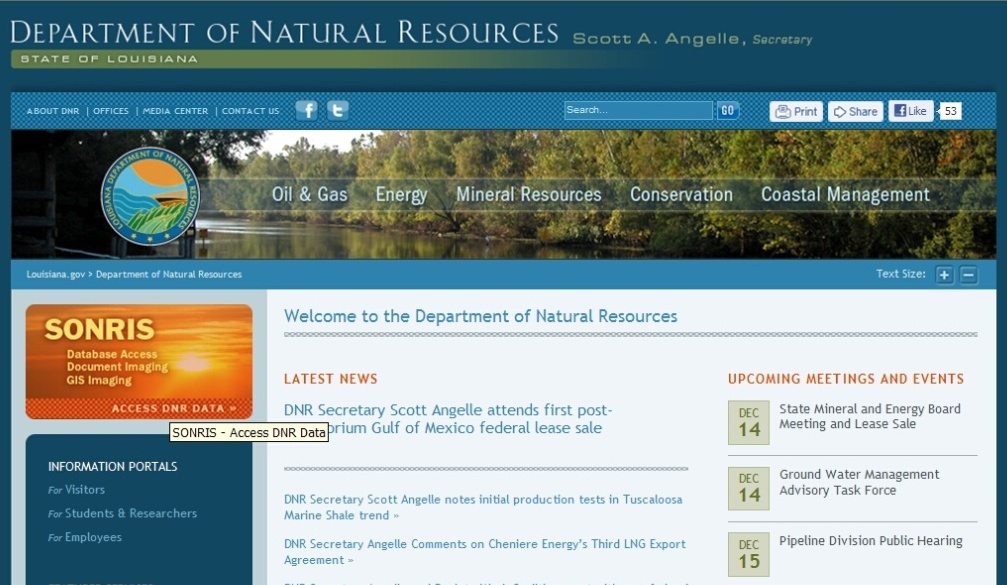 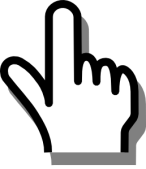 66
Select Document Access from Left Menu
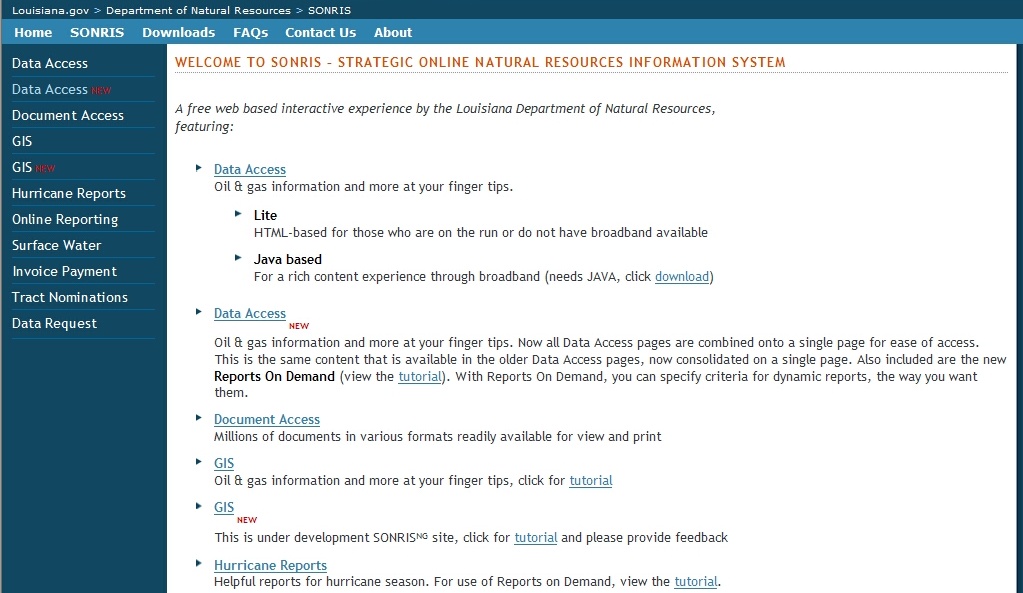 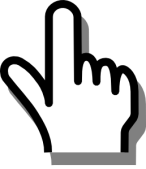 67
Select Document Type from Left Menu
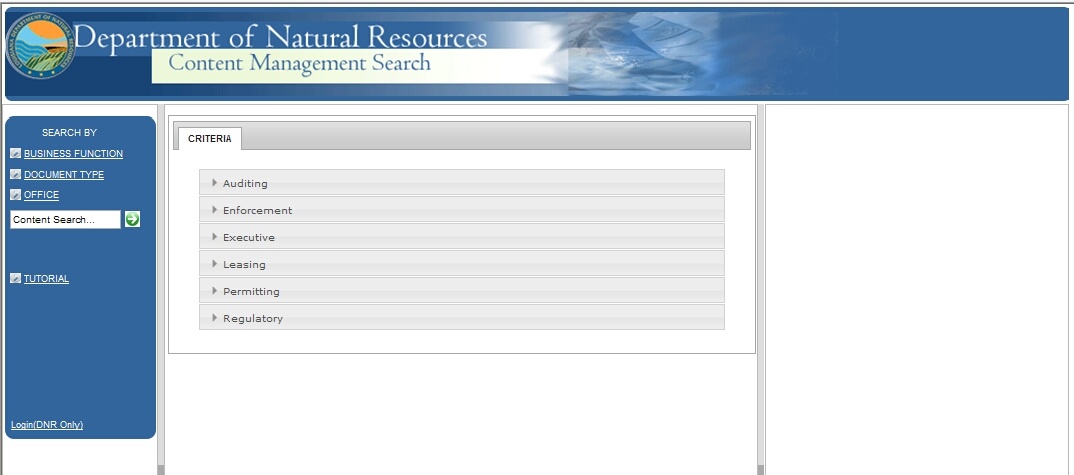 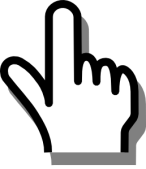 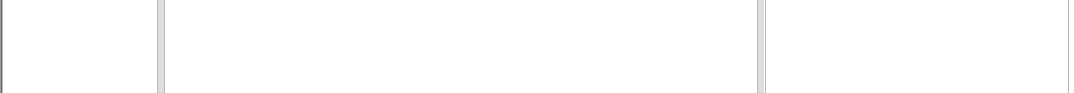 68
Scroll down and select Well Log
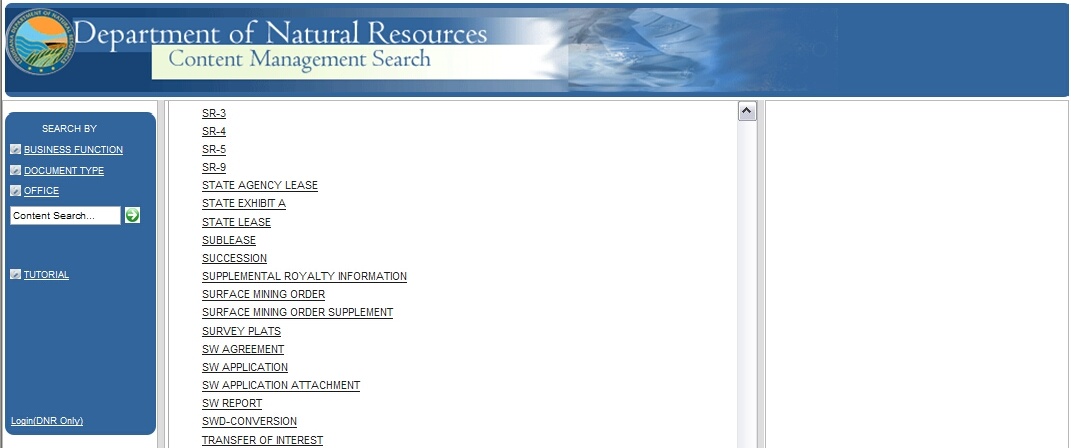 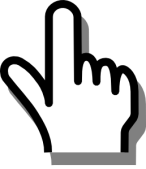 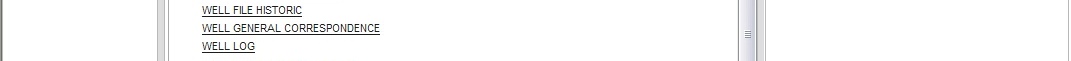 69
Enter the Well Serial Number in the field to the right and select the Search button
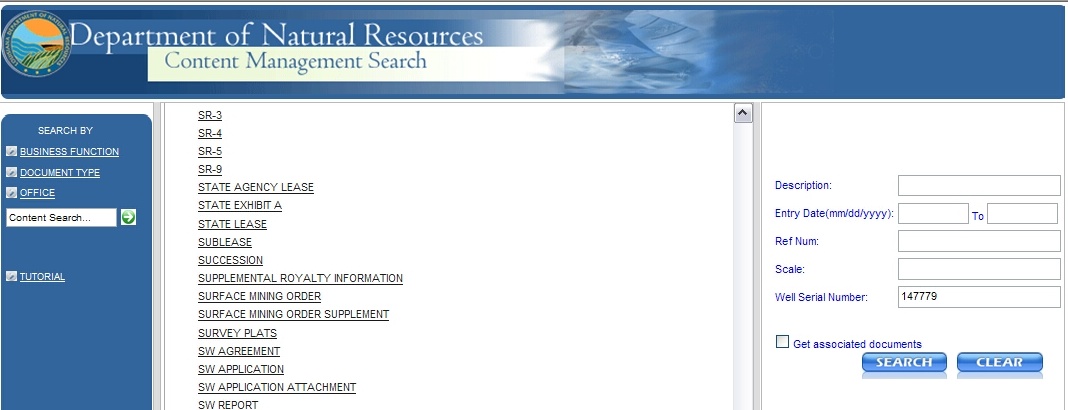 100100
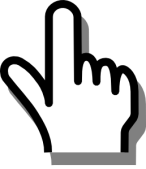 70
If an electric log is available, a table will show the well log information.  Click on the TIF image and Save to your computer
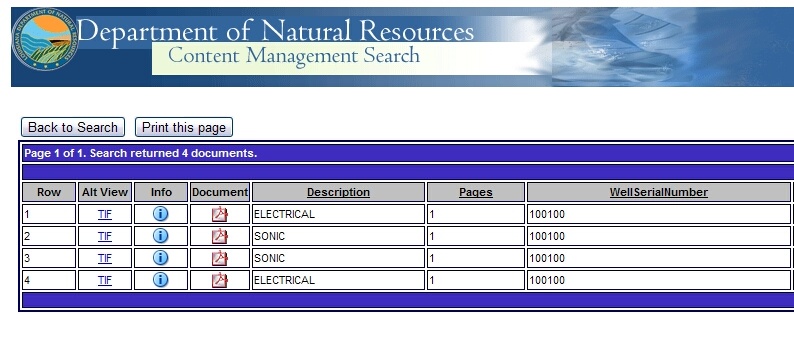 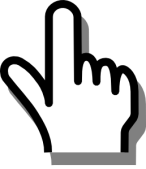 71
Viewing and Printing Electric Logs
72
Download a Log Viewing Software
Example provided is Blueview by Schlumberger
73
Go to www.slb.com and enter BlueView Log Image in the search field at the top of the page
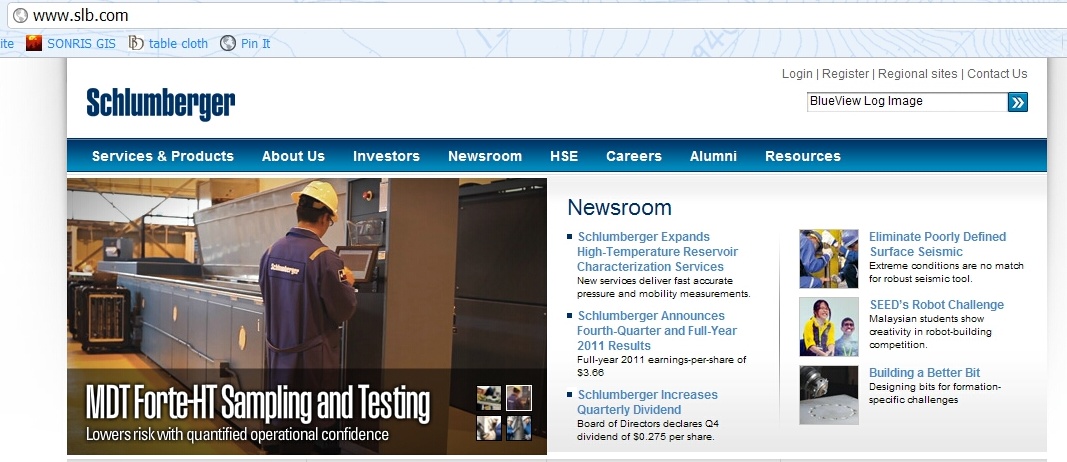 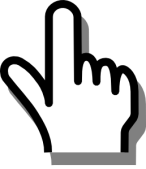 74
Select the first result BlueView Log Image Manipulation Software, Schlumberger
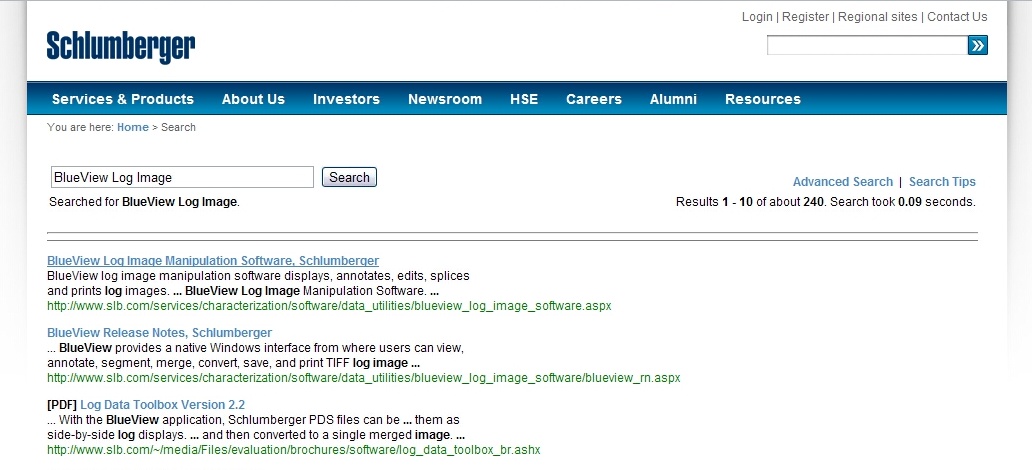 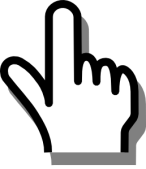 75
Click on the BlueView Log Image Manipulation Software link under the Related Resources heading
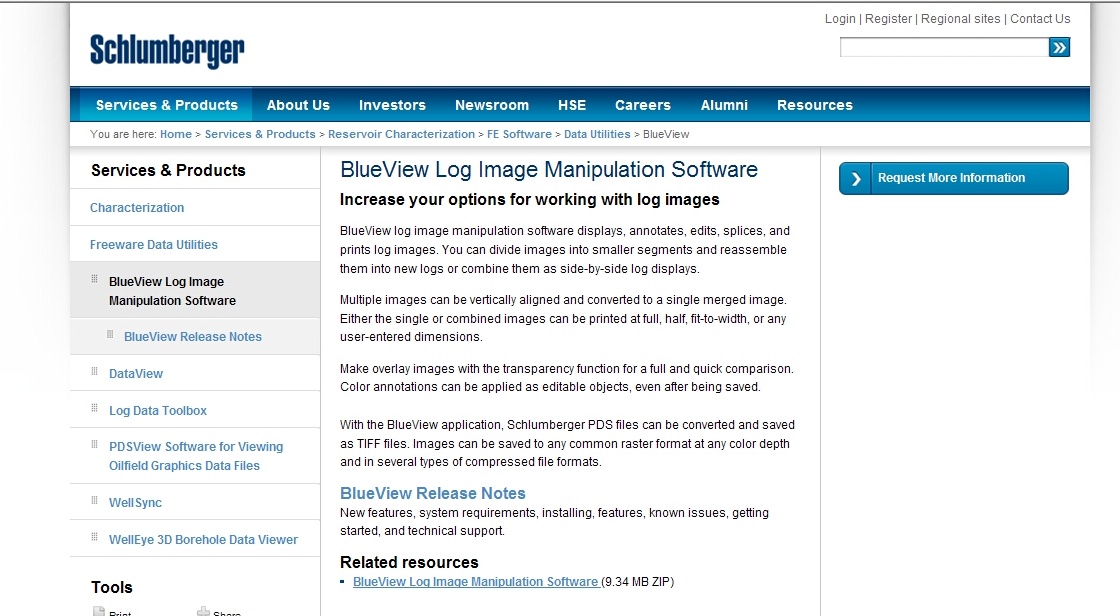 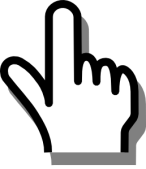 76
Save the blueview_software.zip file to your computer
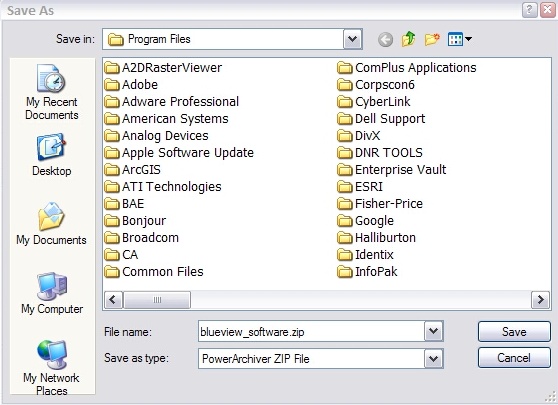 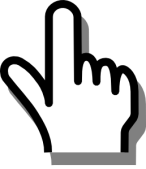 77
Double click on the executable file and follow the download instructions to install BlueView to your computer
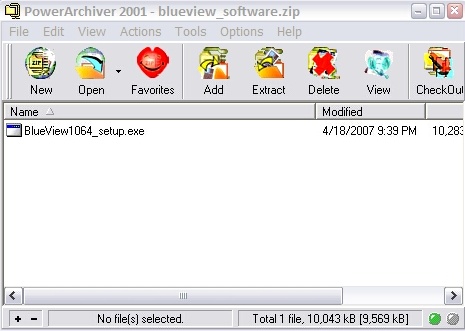 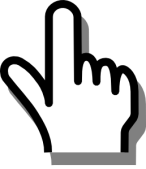 78
Viewing a Log
79
Once downloaded, locate the Blueview icon on your desktop and double-click to open.
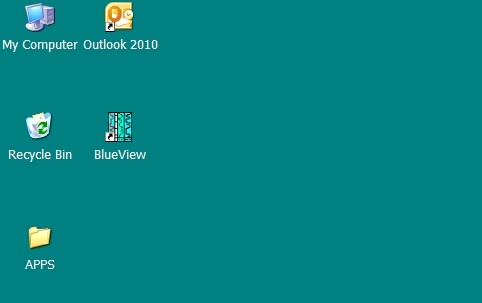 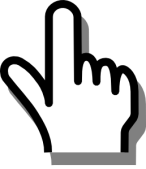 80
Select File from the top menu, and choose Open Image File(s) from the drop down menu.
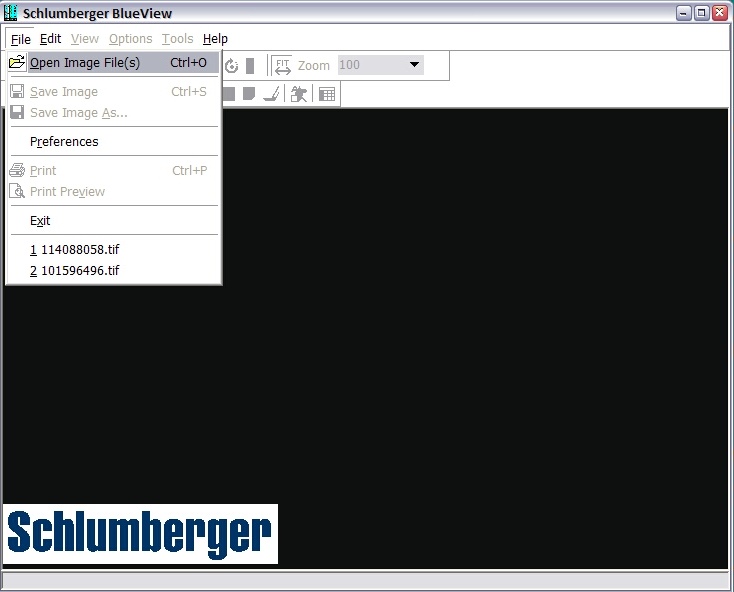 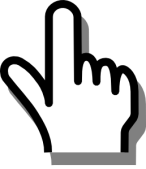 81
Locate the Elog saved to your computer and Open it in Blueview
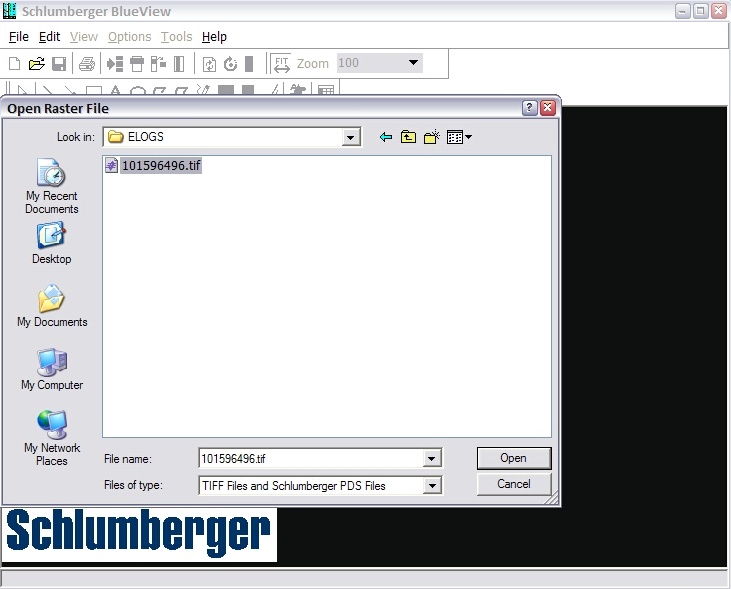 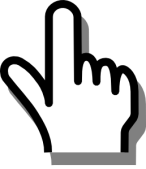 82
Make sure the FIT button is selected in the menu bar. Scroll down to view the entire log.
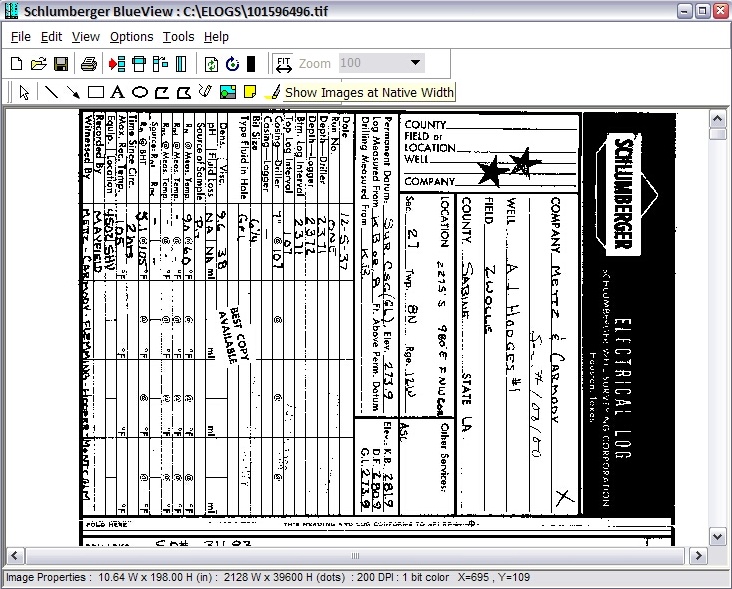 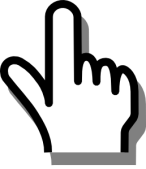 83
Printing a Log
84
To print the log, select File from menu bar, and choose Print Preview from the drop-down menu.
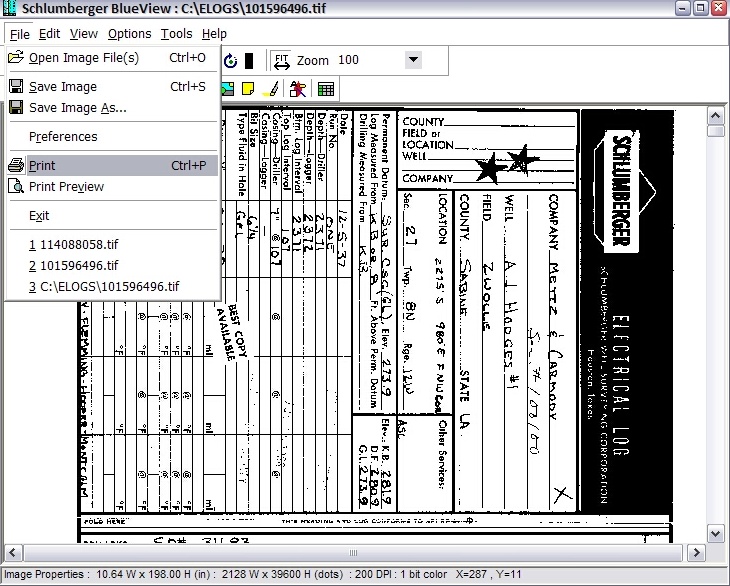 Print                                         Ctrl+P
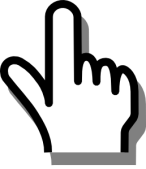 85
Previewing large images takes a lot of memory.  The program will ask if you want to view the ENTIRE IMAGE (Yes), or ONLY 3 PAGES (No).   Select No.
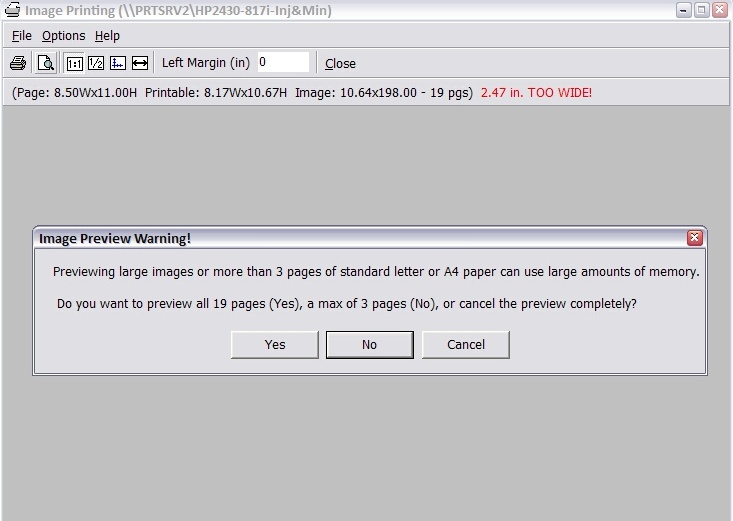 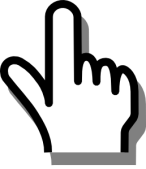 86
Preview the log.  If the elog width does not fit on the page, adjust the size of the image by selecting the Scale by Percentage button from the menu bar.
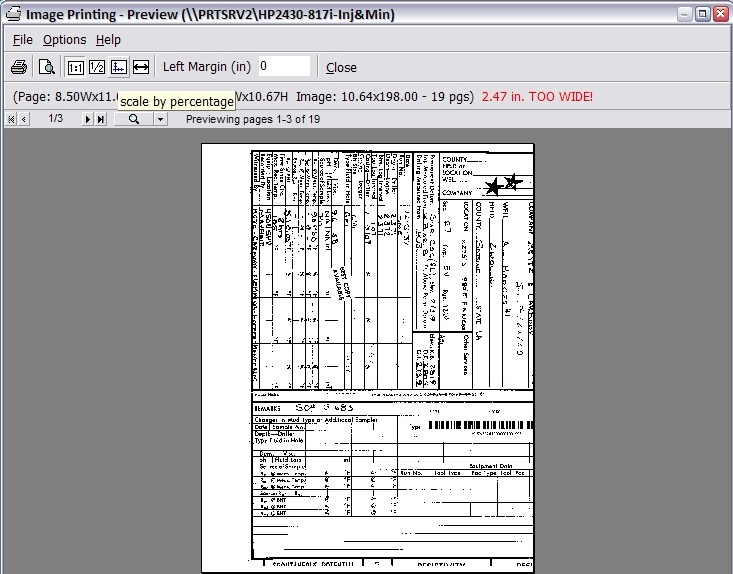 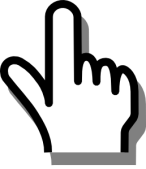 87
Enter a new Percentage in the Scale By (%) field, and select the Print Preview button from the menu bar.
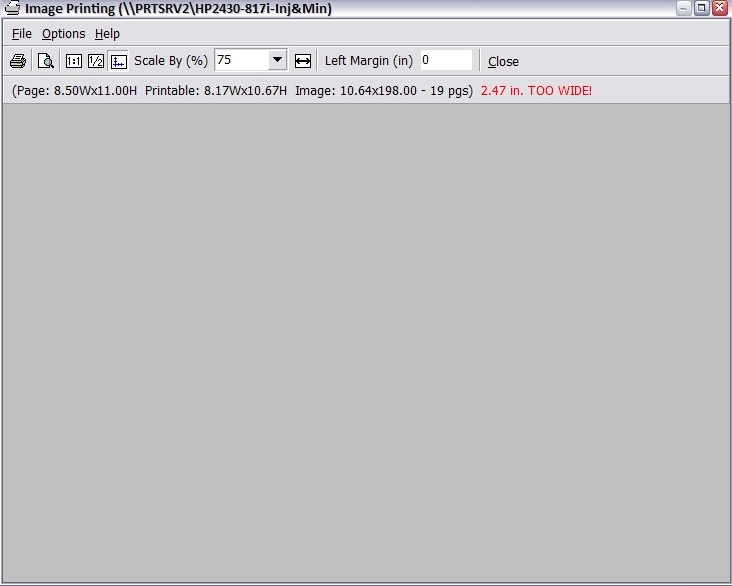 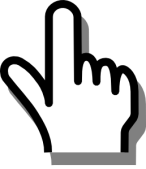 88
Preview Only 3 Pages by selecting the No button.
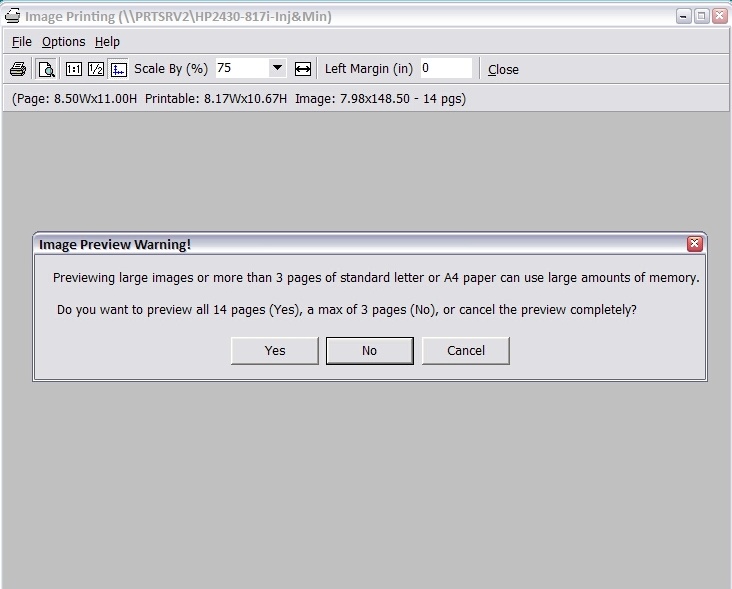 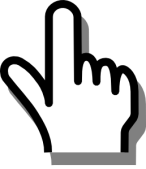 89
When you are ready to Print, select File from the menu bar, and choose Print from the drop-down menu
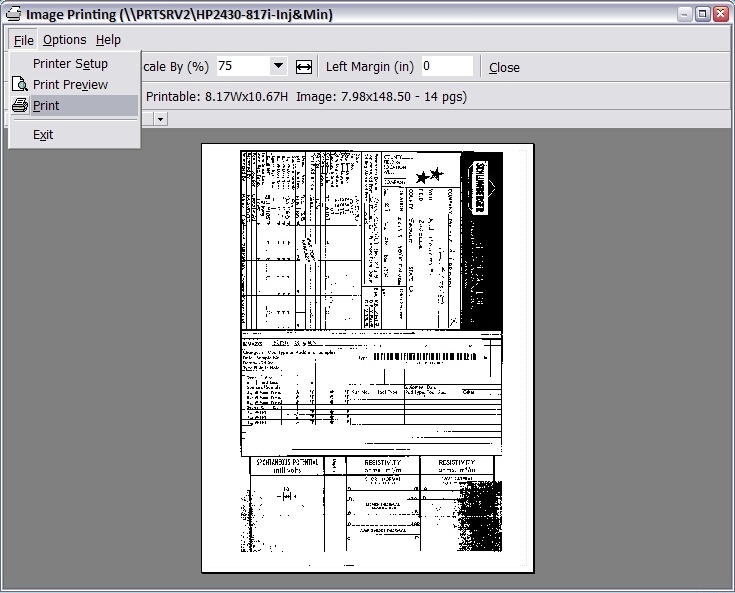 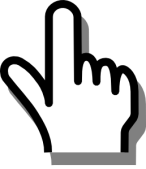 90
Select the name of the Printer, select the Preferences button to adjust the printer settings, under the Page Range section choose All, and when ready click the Print button.
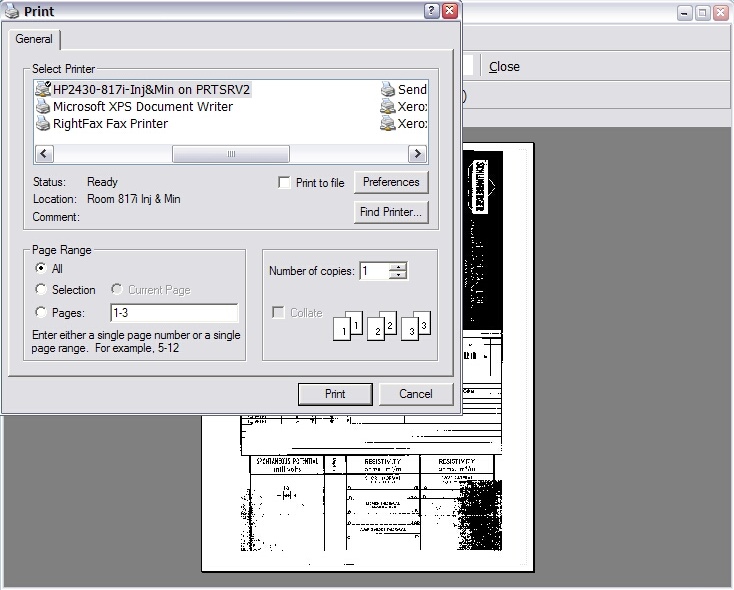 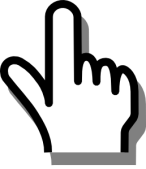 91
Select the Close button to return to the main screen.
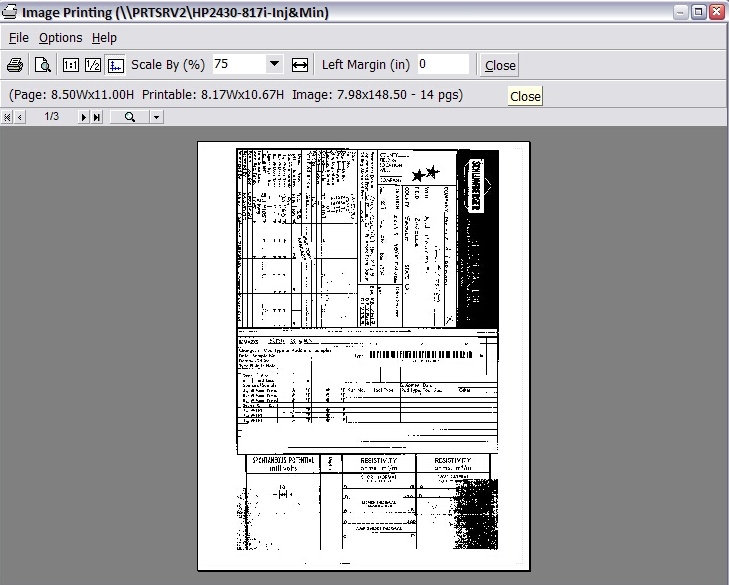 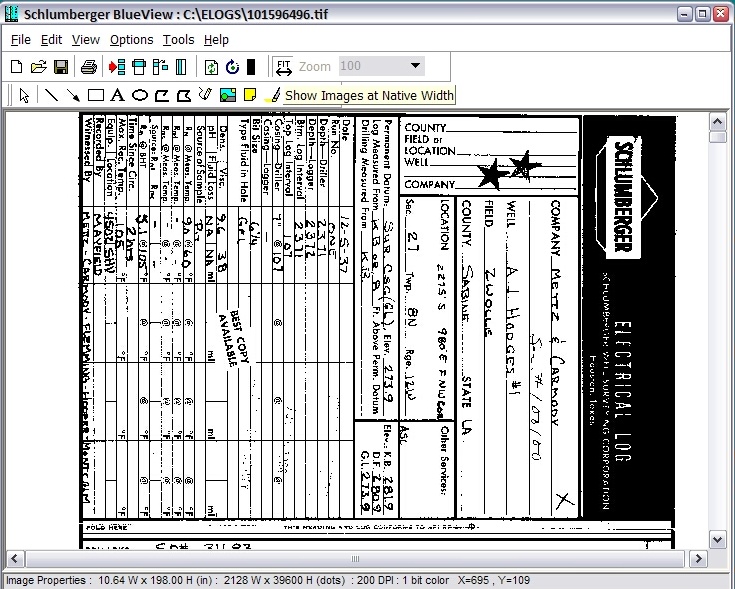 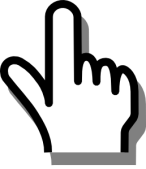 92
IMD Contact List
Teresa Rougon, Geologist Supervisor
(225) 342-5581		teresa.rougon@la.gov

Luzma Mata de Leder, Geologist
(225) 342-8639		maria.leder@la.gov

Kathy McGillis, Geologist
(225) 342-9054                   kathy.mcgillis@la.gov
93
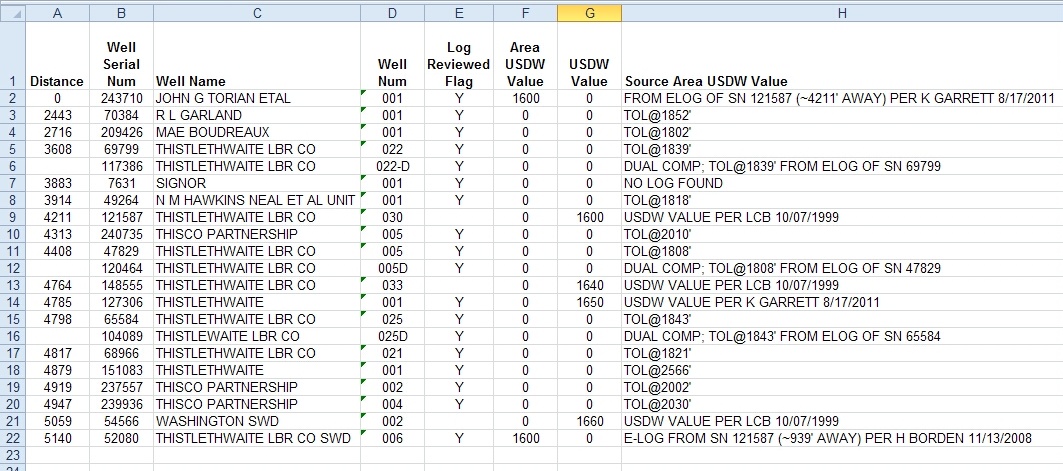 DUAL COMP; TOL@1839’ FROM ELOG OF SN 69799
The field is blank because is it the same distance away as the well above it.
Source Area USDW Value Column If an entry is present, then it may be in one of the following formats:
DUAL COMP; TOL@1839’ FROM ELOG OF SN XXXXXIs entered when the well is a dual completion and the electric log of the well is filed under the Serial Number of the original completion, followed by the Source Area USDW information for the original well.
94
USDW Search ResultsUSDW Value defined in SONRIS within 1-mile Radius
Distance from Lambert X/Y (Feet) ColumnProvides the distance of the well from the X/Y coordinate values that were searched.  The table is sorted by this Column from closest to farthest.  If the search was conducted based on the coordinates of an existing well, then the well in the first row should be the well itself.
Log Reviewed Flag ColumnIndicates whether the log has been recently reviewed by an IMD Geologist. 
Area USDW Value ColumnIf a value is present, it indicates that a USDW value was determined from an electric log of an offset well. The SN, and sometimes the distance to the well, are usually indicated in the Source Area USDW field.
USDW Value ColumnIf a value is present, then it indicates that the value was determined from the electric log of the well itself.
95
USDW Search ResultsUSDW Value defined in SONRIS within 1-mile Radius
Source Area USDW Value Column If an entry is present, then it may be in one of the following formats:
USDW VALUE PER LCB XX/XX/XXXX, Indicates the Geologist from IMD who identified the value in the USDW Value field and the date it was identified.
FROM ELOG OF SN: XXXXX (~XXX’ AWAY) PER LCB XX/XX/XXXX, Indicates the SN of offset well whose elog was used to determine the value indicated in the Area USDW Value field, the distance of the offset well, the Geologist from IMD who identified the value, and the date it was identifiedThe SN is usually indicated in the Source Area USDW field. 
NO LOG FOUND, Means a search was conducted for a log with that Serial Number, but none was found. 
TOL @ XXX’, Is entered when a USDW is not present on the log, and indicates the shallowest depth the log was recorded.
96